Workshop: Literaturrecherche
Hotel Rischli
07.09.2018
Dr. med. Stefan Gysin & Dr. med. Stefan Essig, PhD
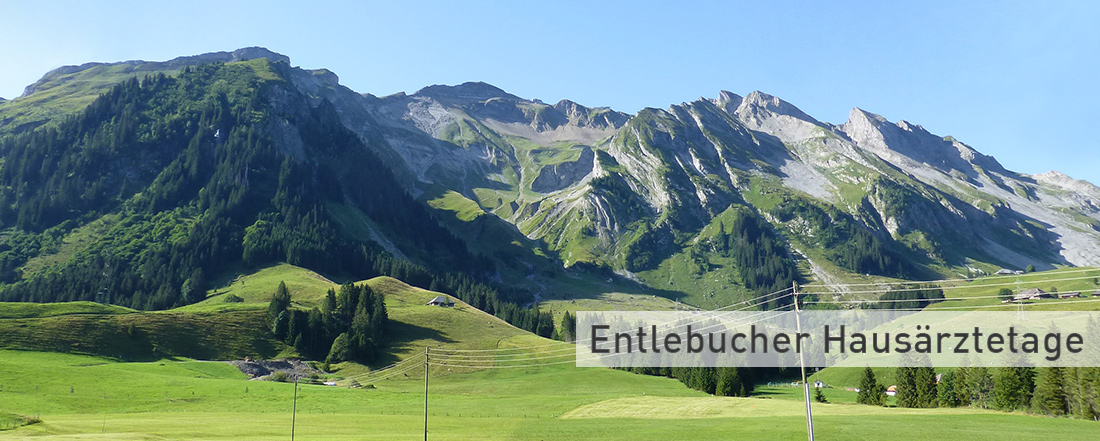 Aufbau
Einführung
Online Literaturdatenbanken
Pubmed
Google Scholar
Praktische Übungen
Alternativen (Bibliotheken, Nationallizenz) 
Take Home Message
Stefan Gysin
Medizinstudium in Basel
Wissenschaftlicher Mitarbeiter IHAM&CC Luzern
Seit September 2017
PhD-Studium an der Universität Luzern
Health Sciences
Kontakt:
stefan.gysin@iham-cc.ch
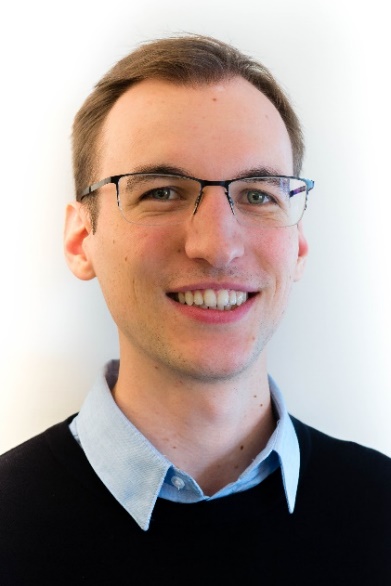 Stefan Essig
Medizinstudium in Basel
PhD an der Universität Bern
IHAM&CC Luzern
Seit 2014
Seit Okt 2017: Wissenschaftlicher Leiter des Instituts
Kontakt:
stefan.essig@iham-cc.ch
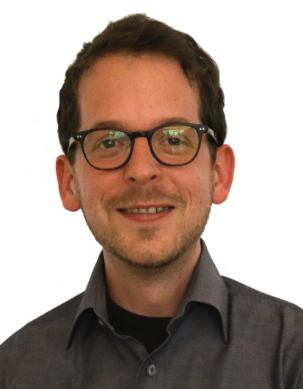 Einführung
Interesse an Forschung und neuesten Studienergebnissen ohne direkten Anschluss an eine Universität…
Wie / wo finde ich Fachliteratur als niedergelassener Arzt?

« open access » : freier (kostenloser) Zugang zu wissenschaftlicher Literatur im Internet
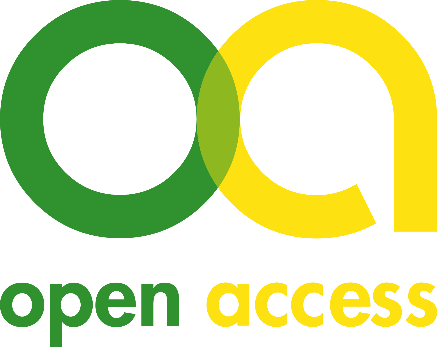 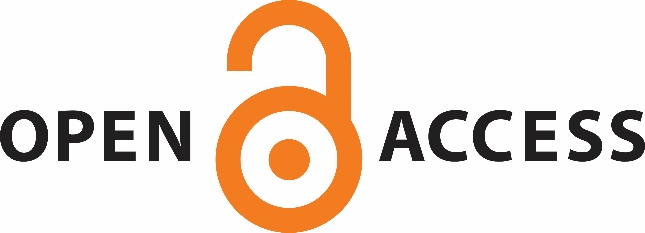 Online Literaturdatenbanken
Vorteile:
Riesige Datensammlung
Aktuell
Einfach und schnell zugänglich

Nachteile:
Eingeschränkter Zugang ohne Anschluss an Hochschulen / Universitäten
Gezielte Suche braucht gewisse Erfahrung..
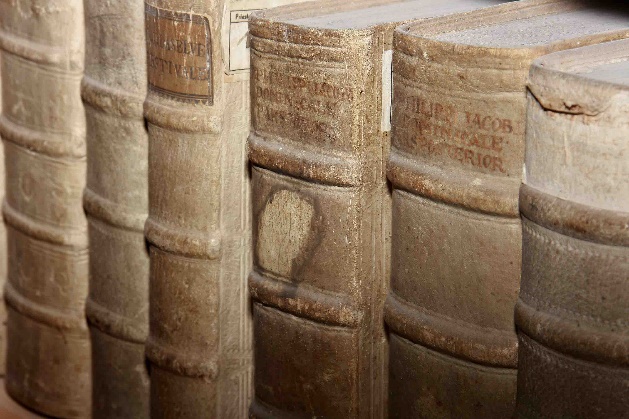 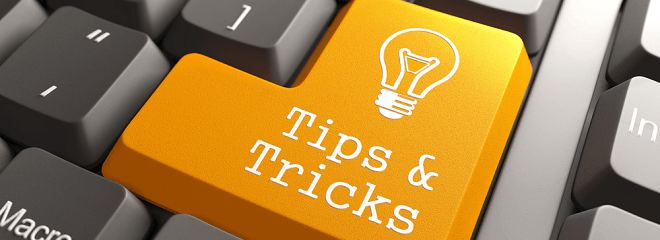 Pubmed
Public access to Medline database
Herausgeber: US National Library of Medicine (NLM)
Seit 1996 öffentlich zugänglich
> 5000 biomedizinische Zeitschriften, > 27 Mio. Artikel
14 Mio. mit Links zum Volltext (davon ca. 4 Mio. «open access»)
500’000 neue Dokumente pro Jahr, täglich 2000-4000 Updates
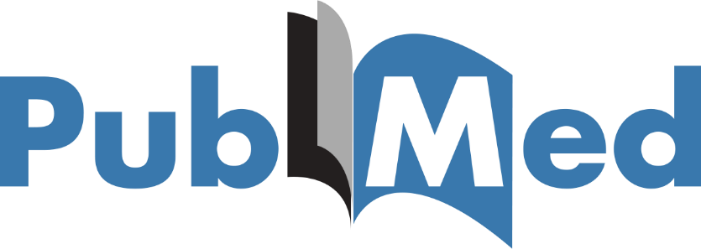 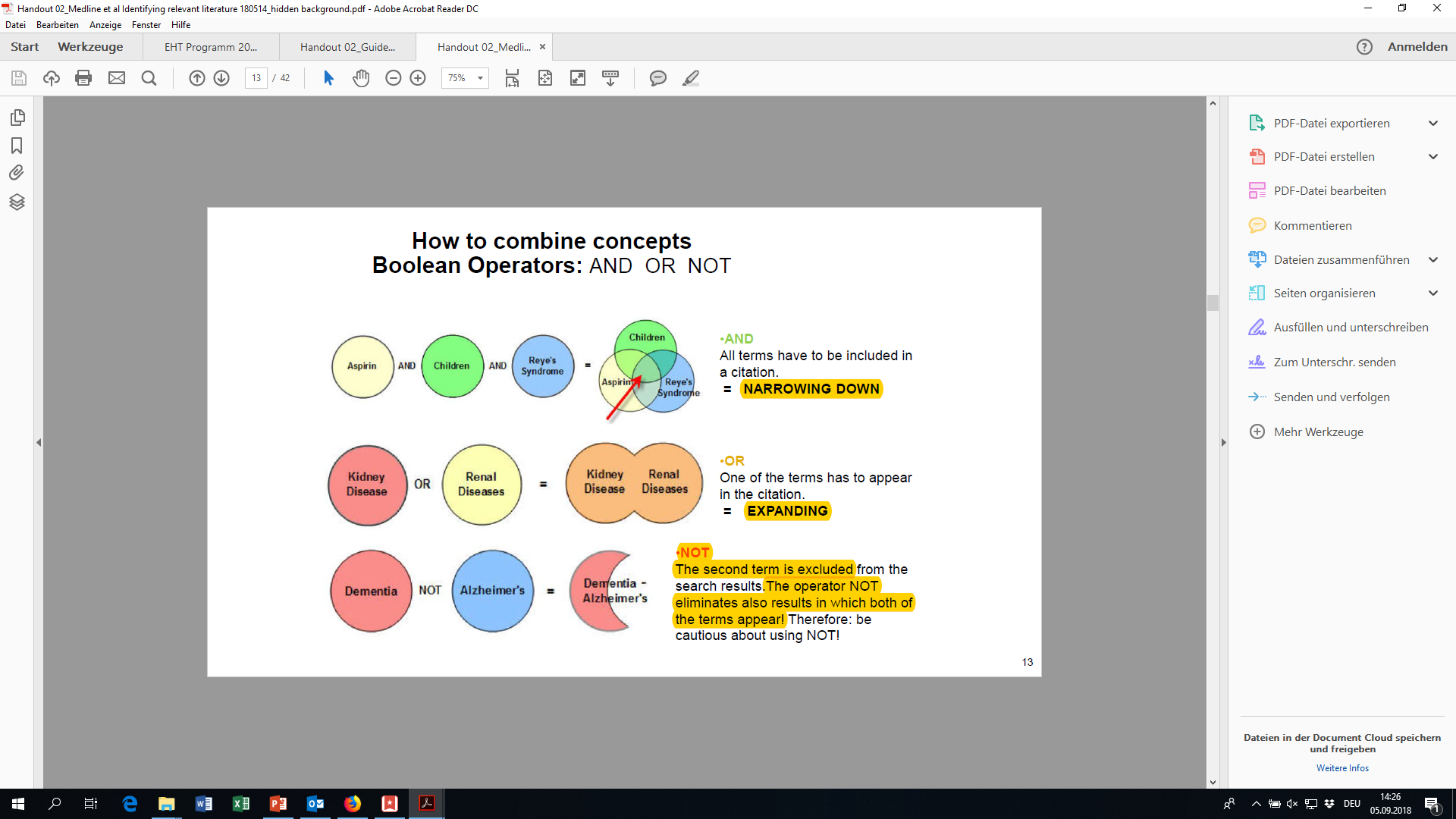 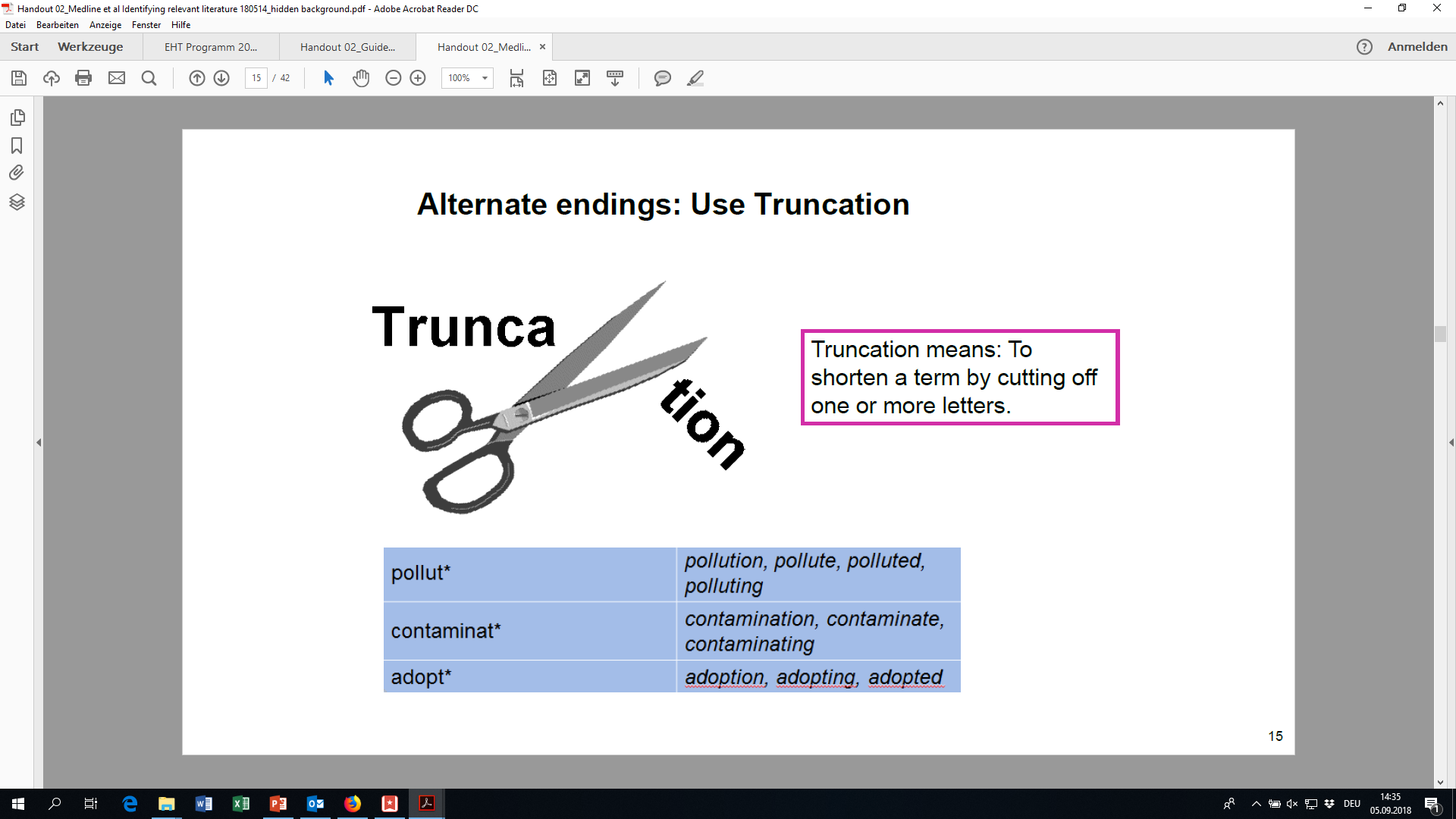 Pubmed – Anwendung
www.pubmed.com
 «freie» Suche
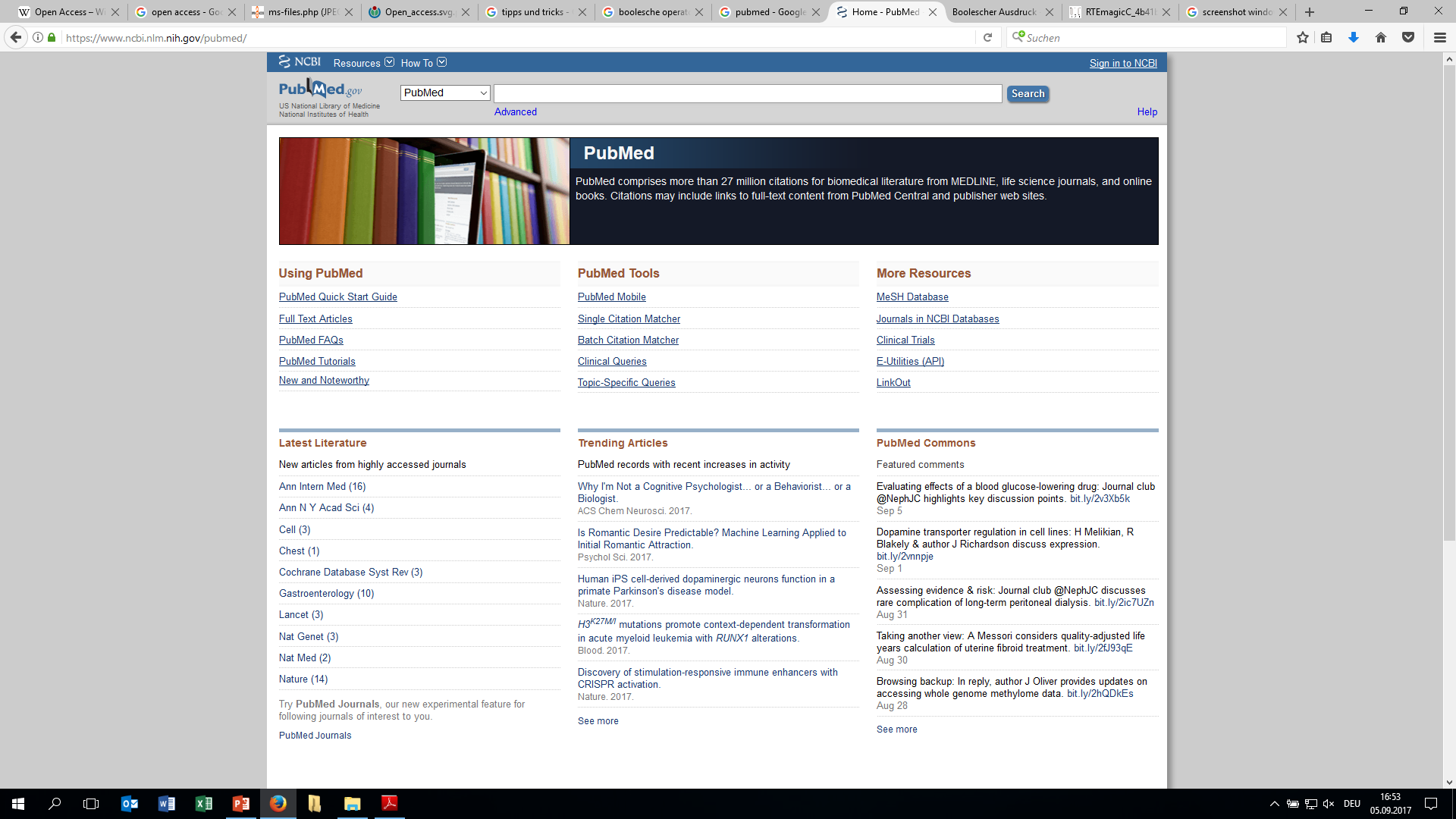 MeSH (Medical Subject Headings)
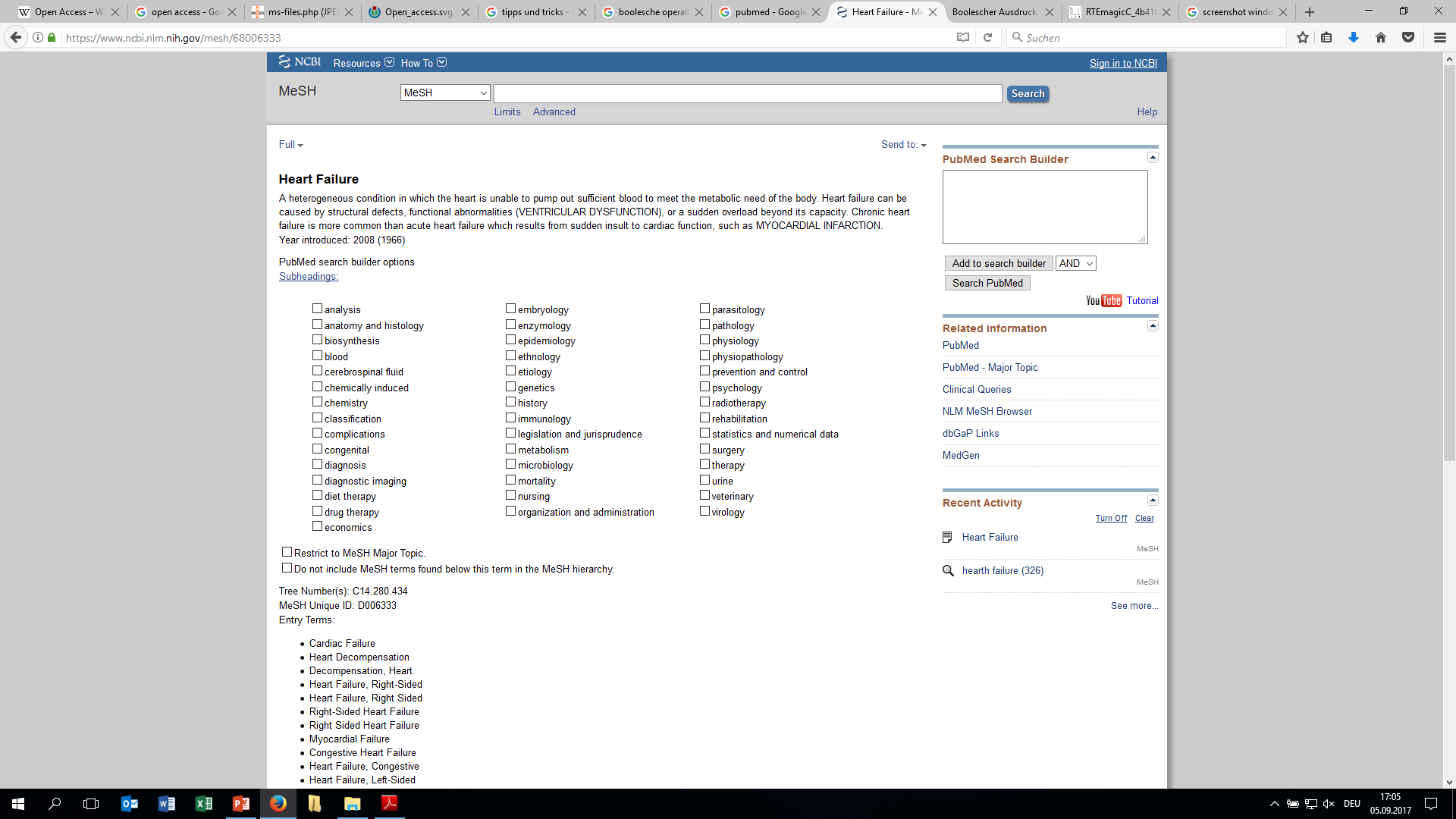 Kontrolliertes medizinisches Vokabular (regelmässige Updates)
ca. 26’000 Schlagwörter (MeSH-Terms)
Hierarchische Baumstruktur (MeSH Trees)
 strukturierte, «vorsortierte» Suche
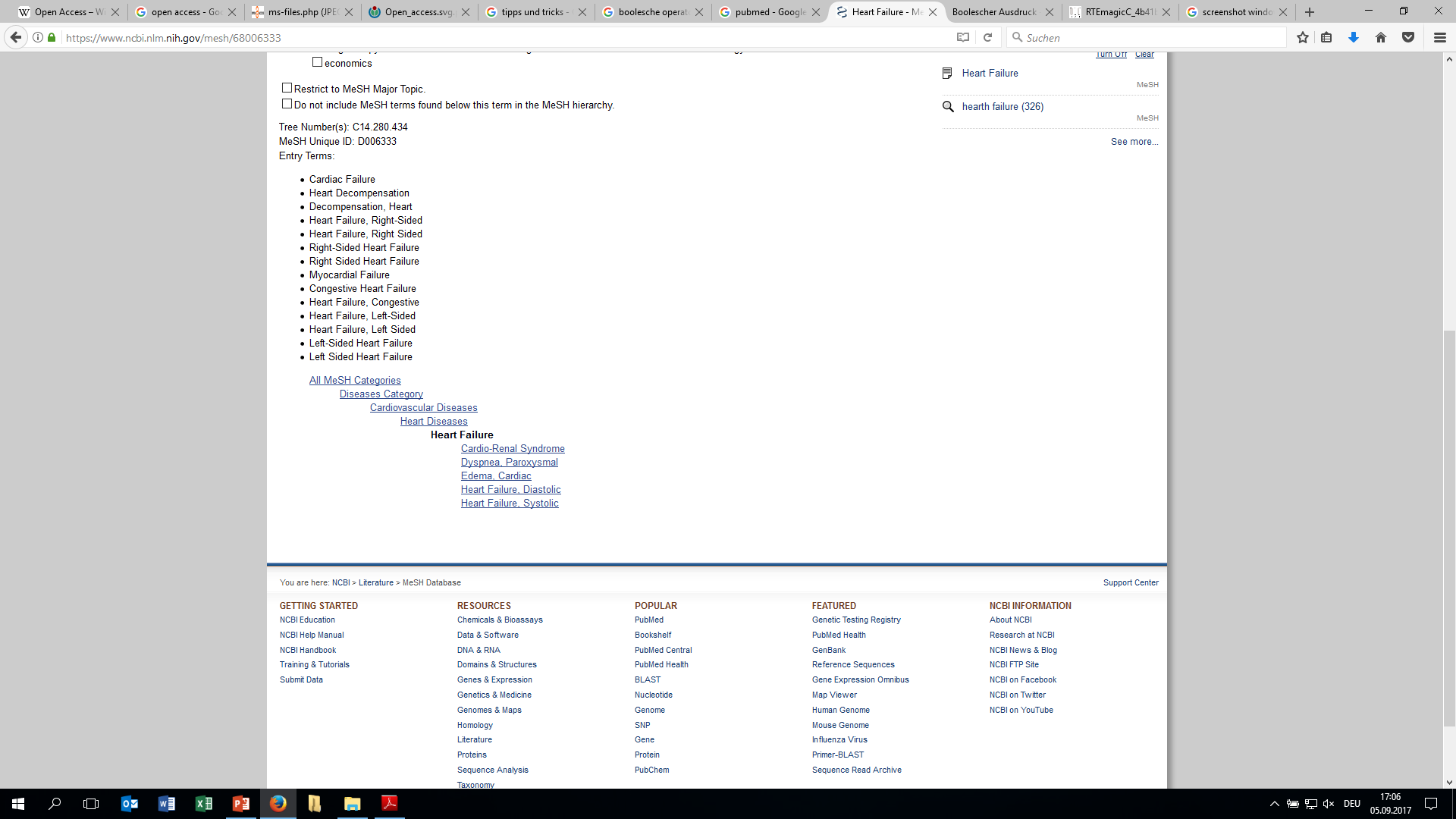 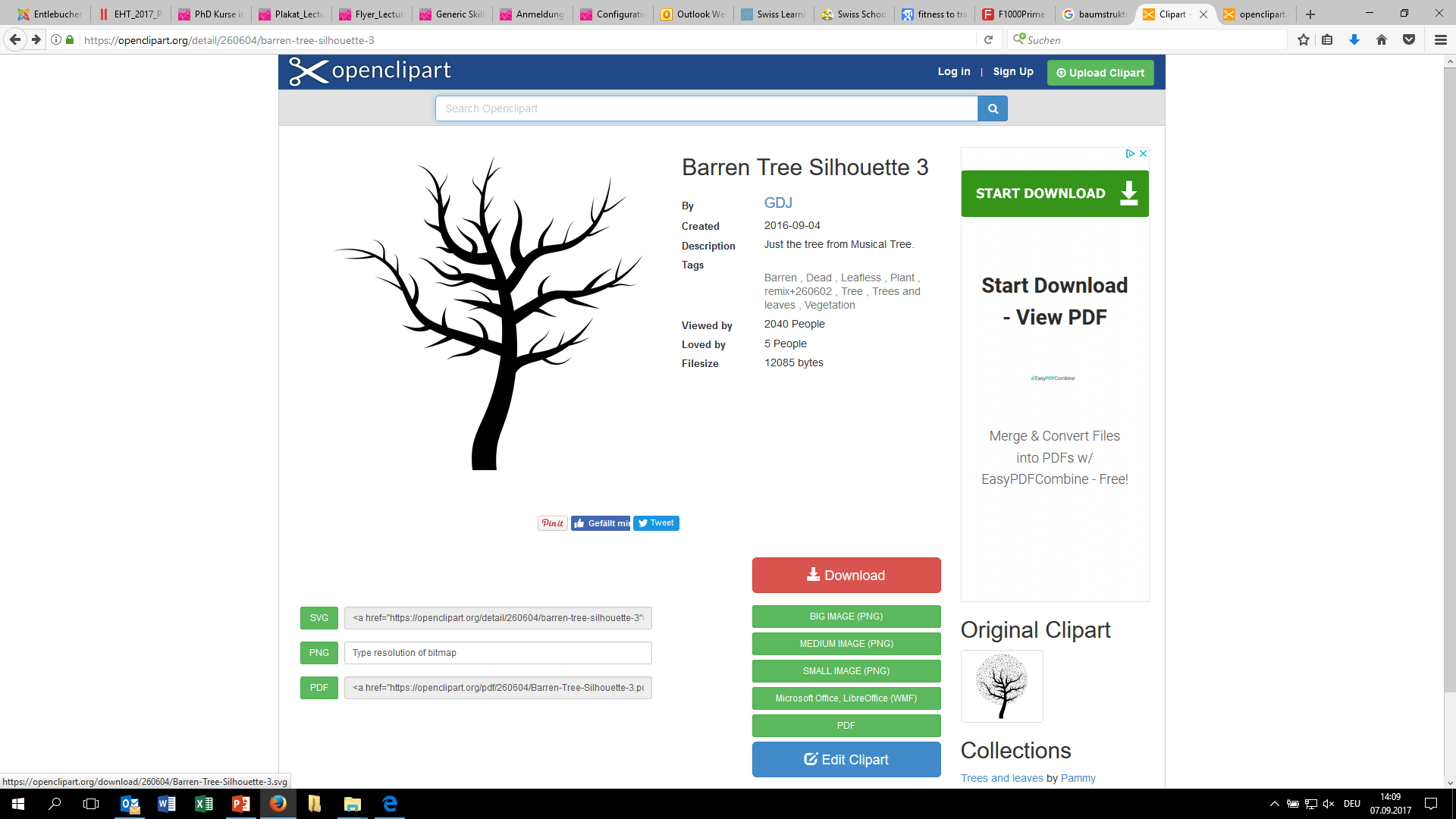 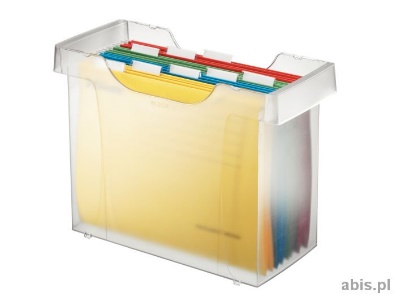 Pubmed – allgemeine Tipps
Gezieltes Vorgehen, bsp. vom Allgemeinen zum Speziellen
Nicht zu viele und nicht zu wenige Suchbegriffe  Mittelmass! 
Verwenden von Boolesche Operatoren  
Nutzen von Filterfunktionen
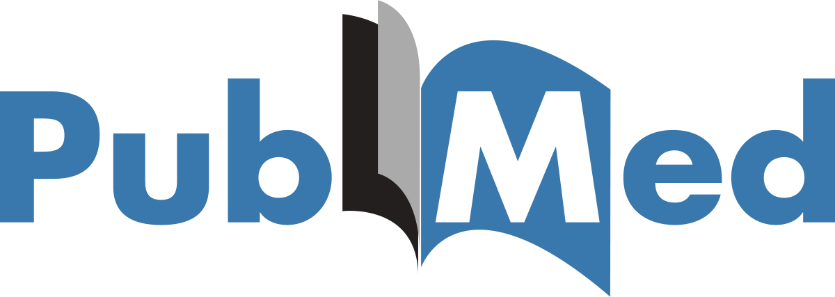 Ein kurzes Beispiel…
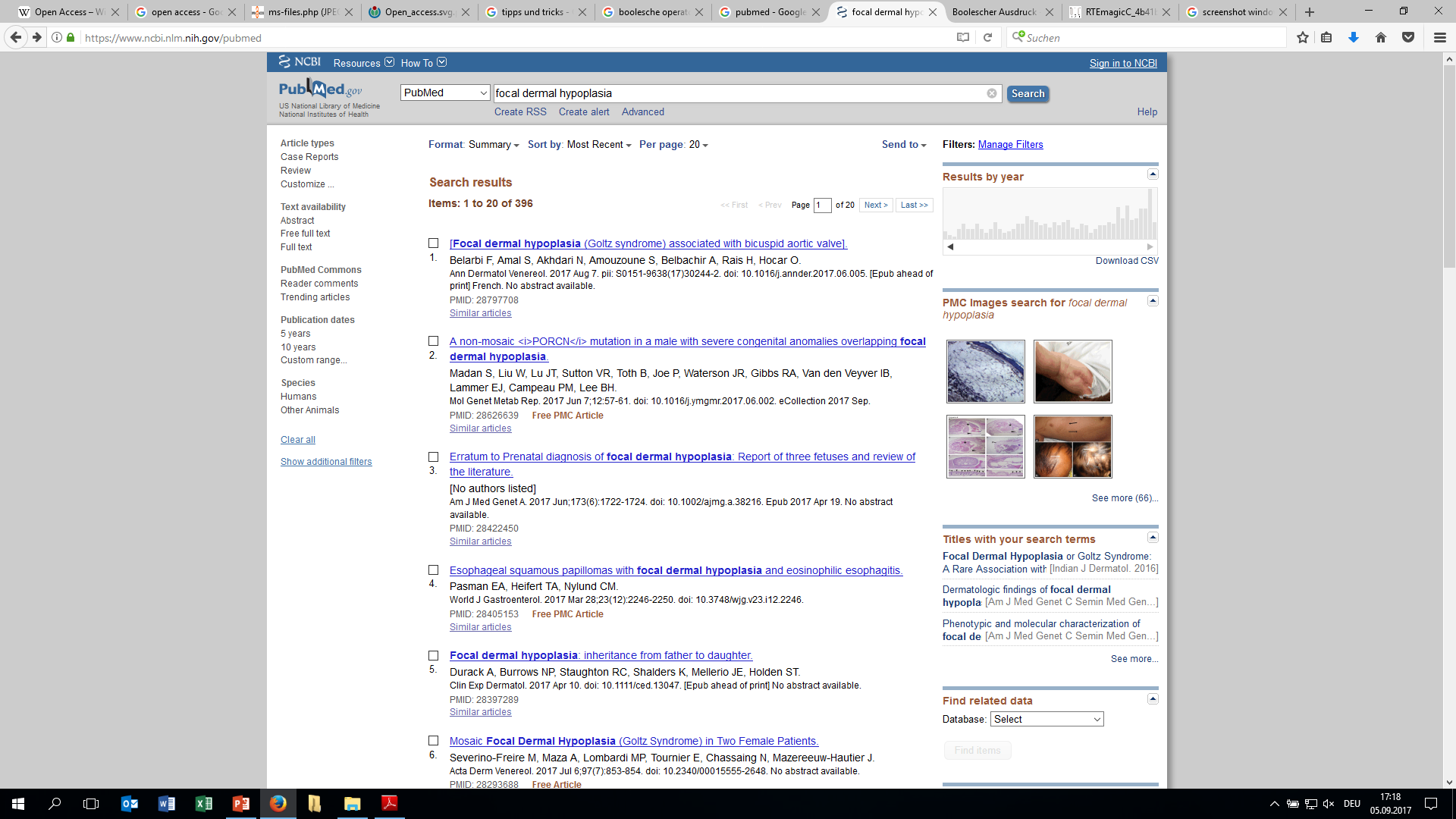 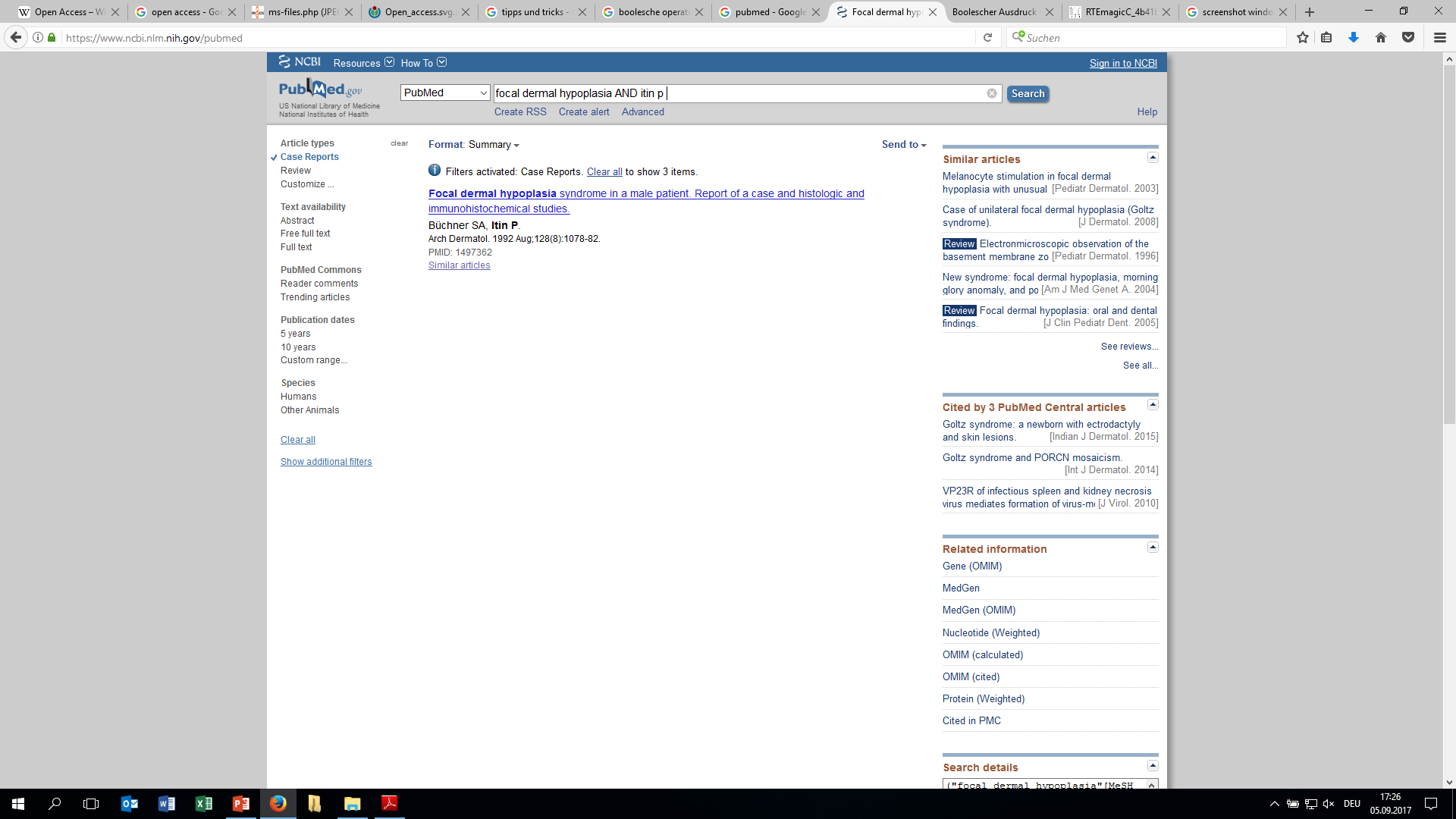 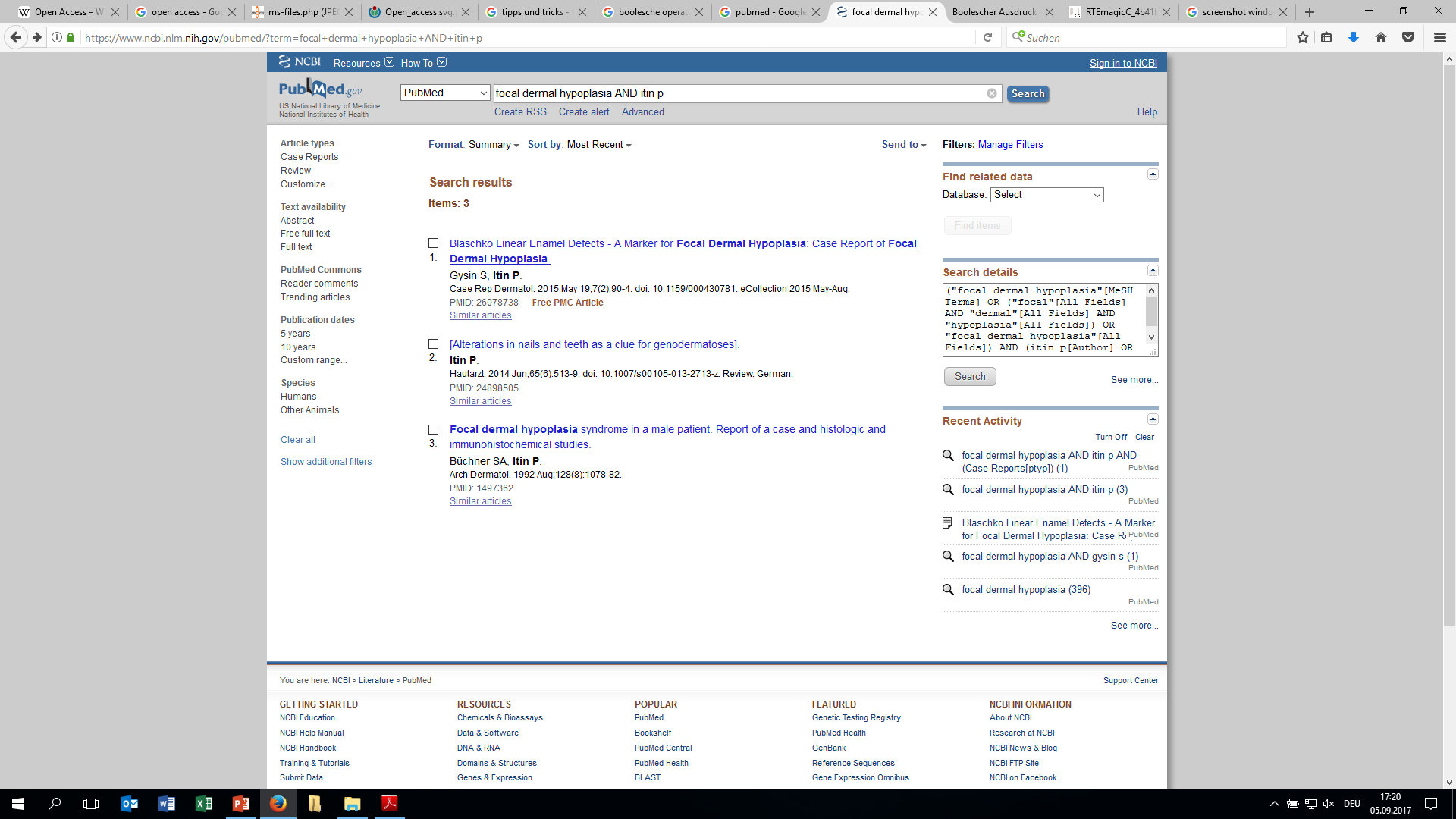 Google scholar
Google’s Suchdienst für wissenschaftliche Literatur
Kostenlose («open access») und kostenpflichtige „Angebote“
Seit November 2004
ca. 160 Mio. Dokumente (Volltextsuche!)
Fachartikel aus Zeitschriften (peer-reviewed)           Pubmed
(Fach-)Bücher
Studentische Abschluss-/Seminararbeiten, Vortragsfolien etc.
Dokumente von Privatpersonen (bsp. auf einer Website)
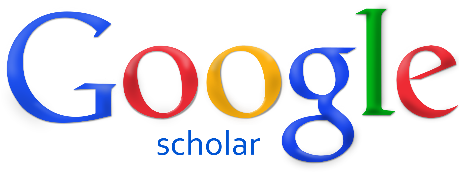 Google scholar - Anwendung
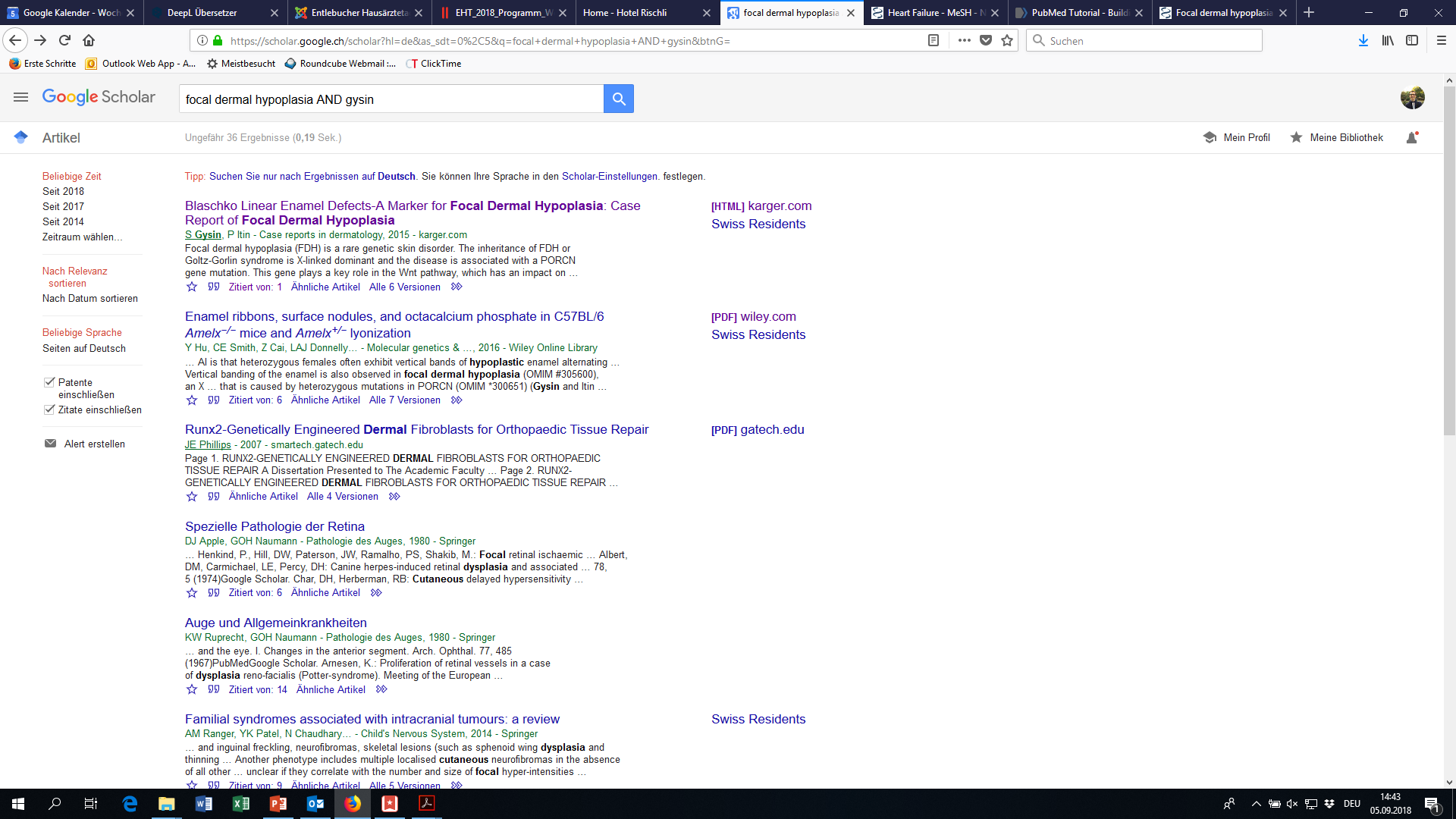 Praktische Übungen
Am Beispiel: Reisefähigkeit von Patienten (mit chronischen Erkrankungen)
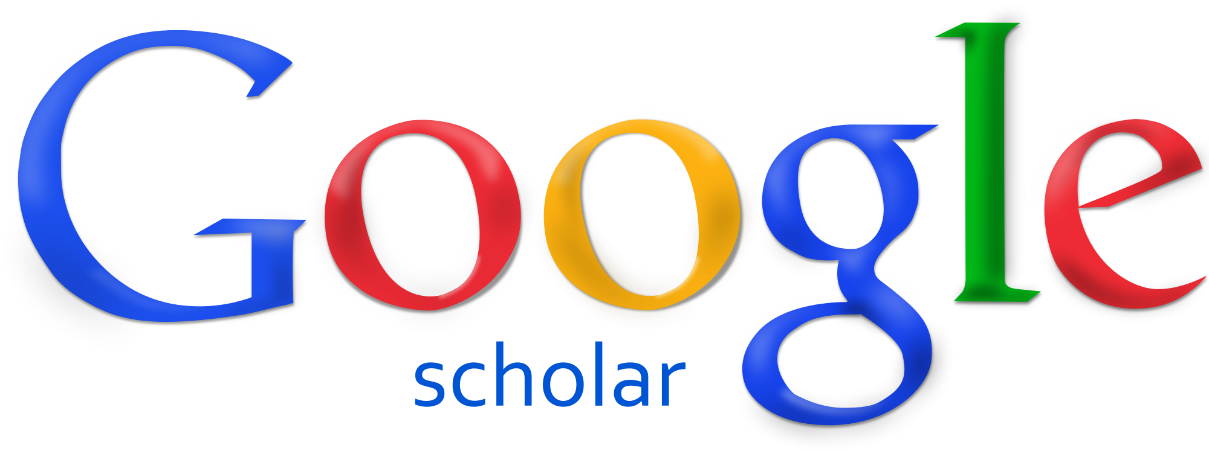 Praktische Übungen
Schritt 1: « search terms »
Vorschläge?


	fitness to travel			patients
	ability to travel			chronic conditions	
	air travel				heart / cardiovascular disease(s)
	pretravel consultation		lung / pulmonary disease(s)
	capability to travel		COPD
Praktische Übungen
Schritt 2:



Bsp.  fitness to travel AND patients
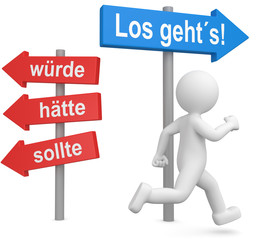 Praktische Übungen – eines führt zum anderen
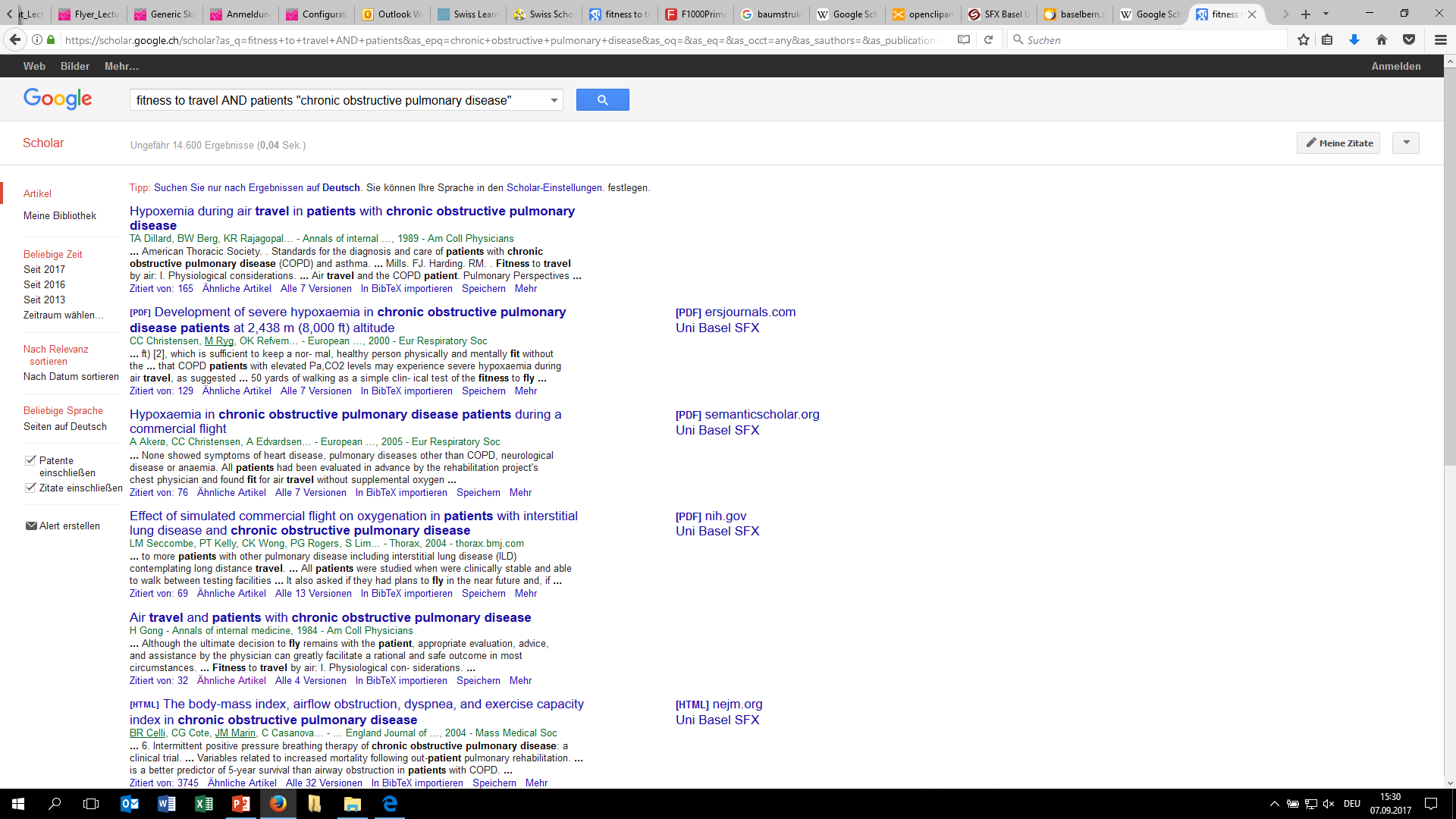 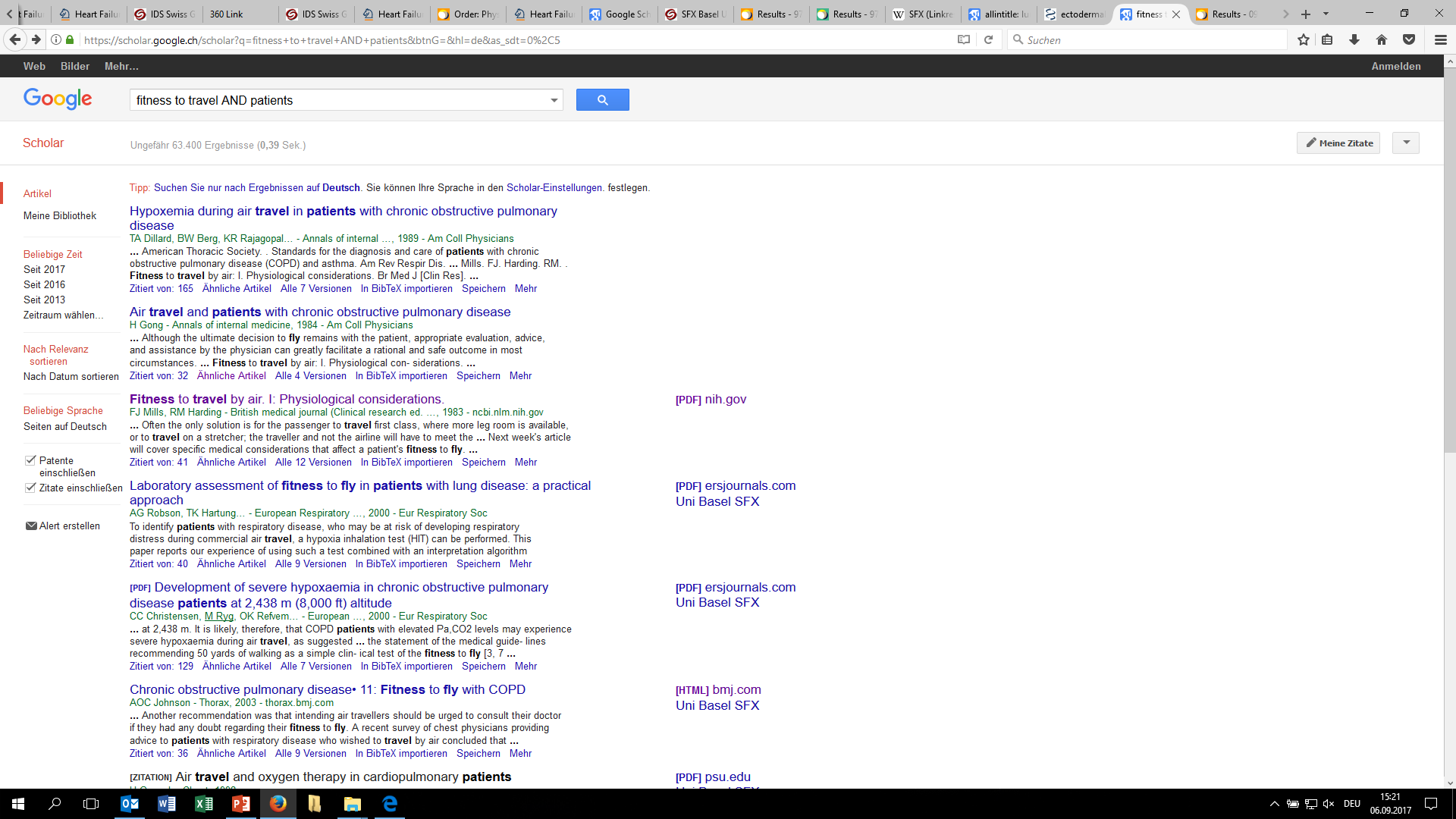 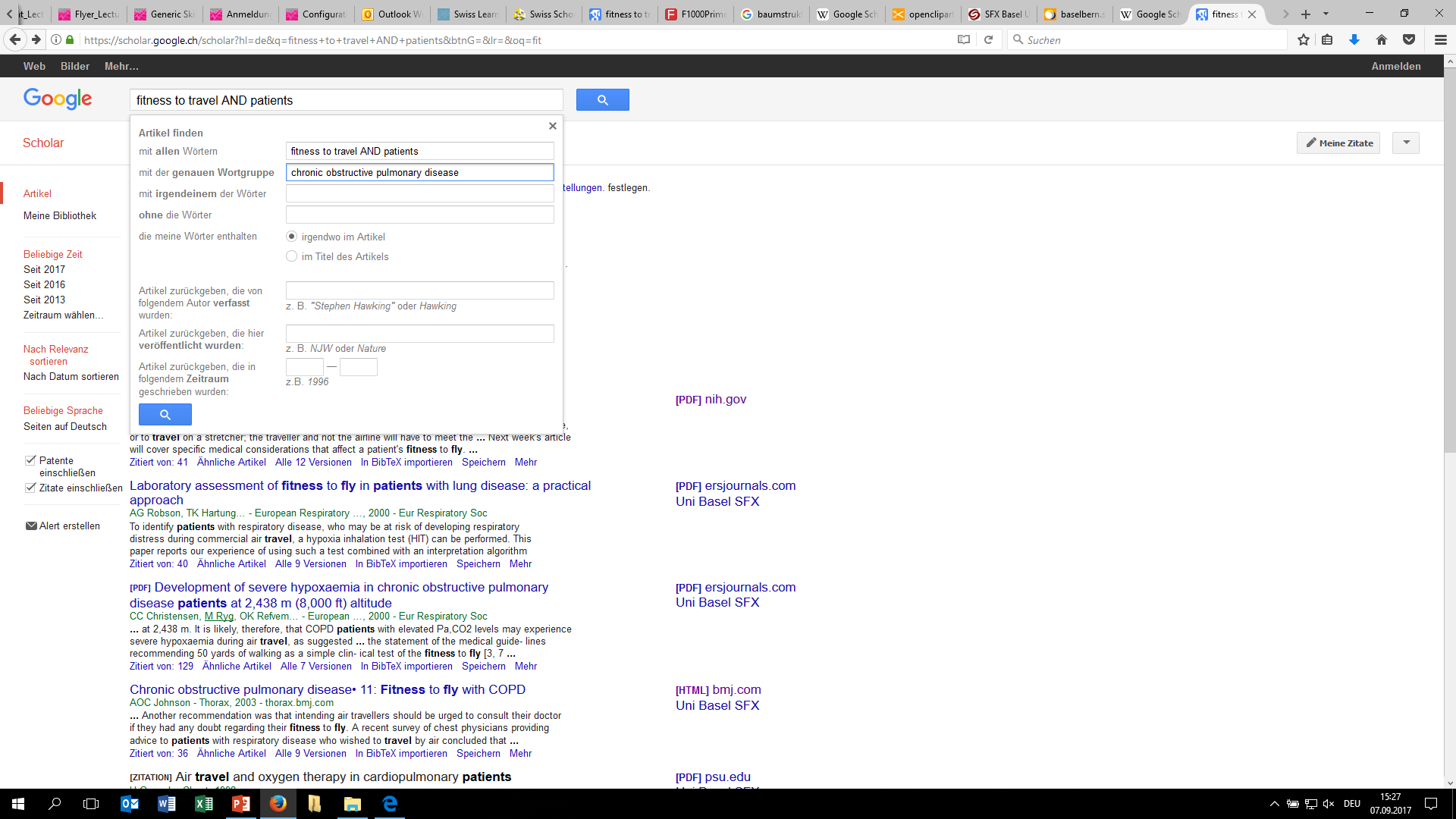 Google denkt mit!
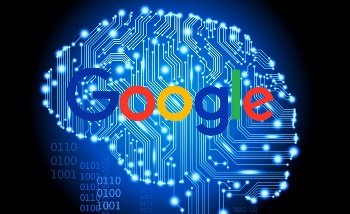 Praktische Übungen – eines führt zum anderen
Wieviele Treffer erhalten Sie zw. 2010-2017?
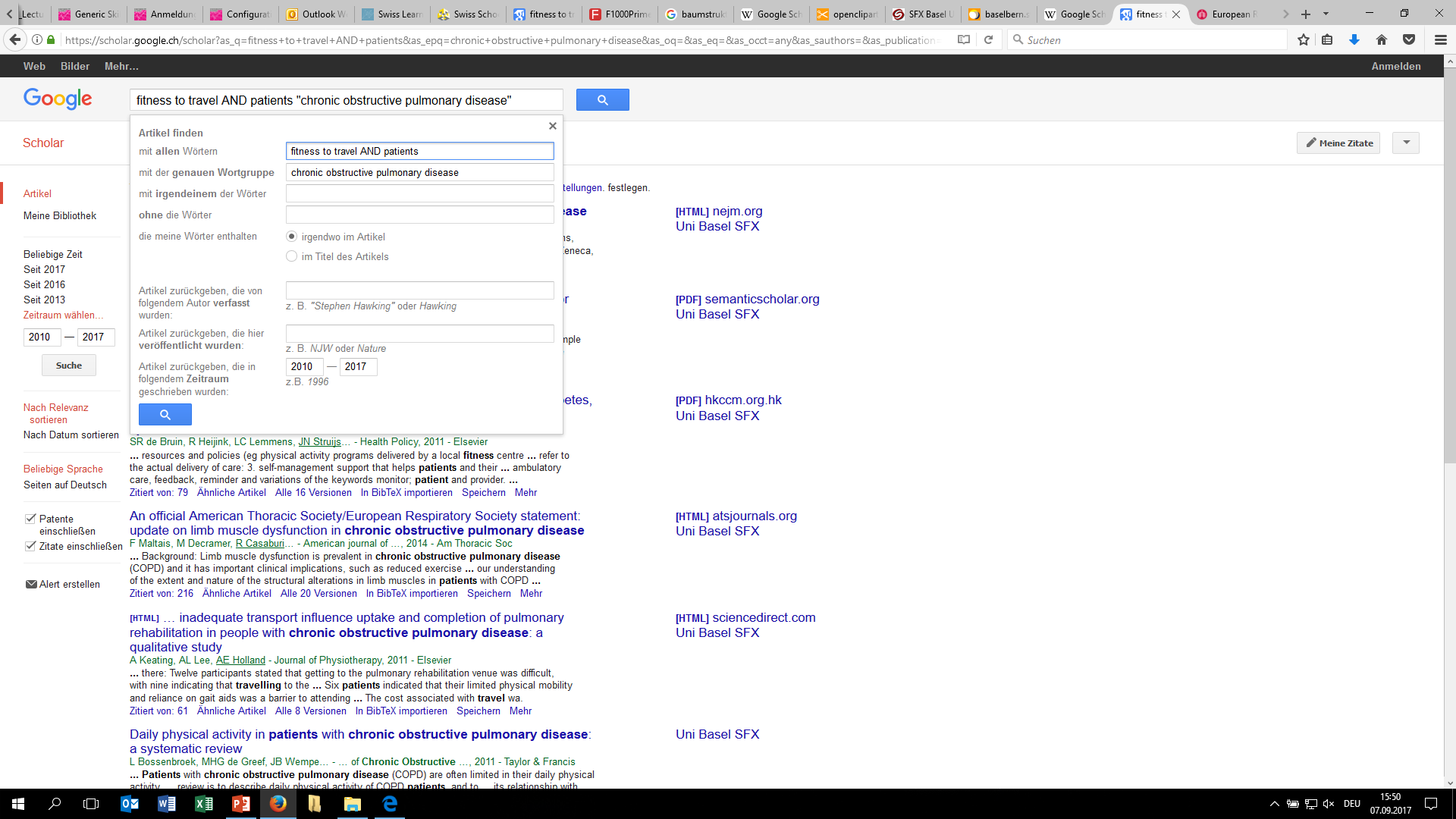 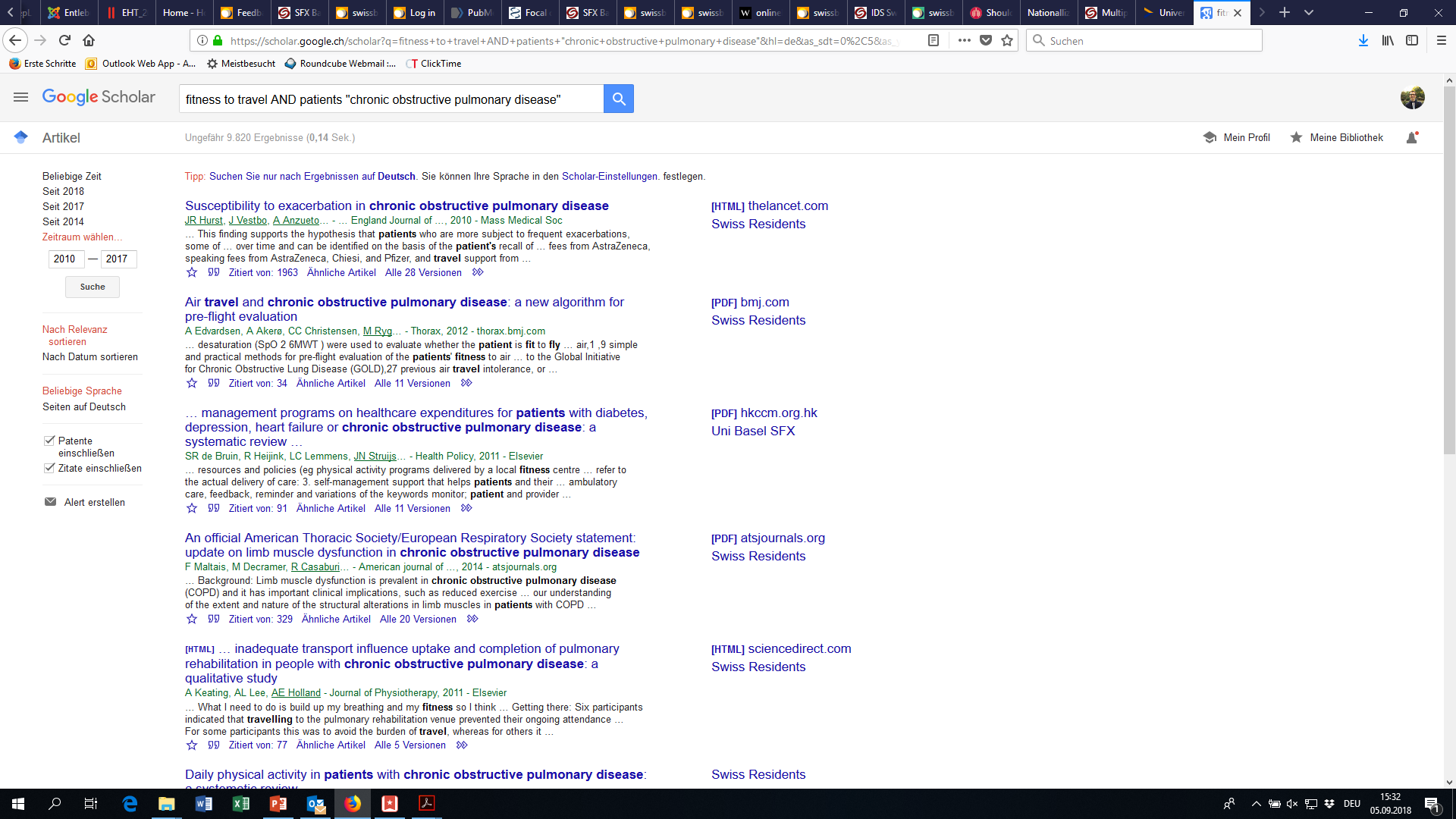 Praktische Übungen – eines führt zum anderen
Wieviele Treffer erhalten Sie von der «Eur Respiratory Soc»?
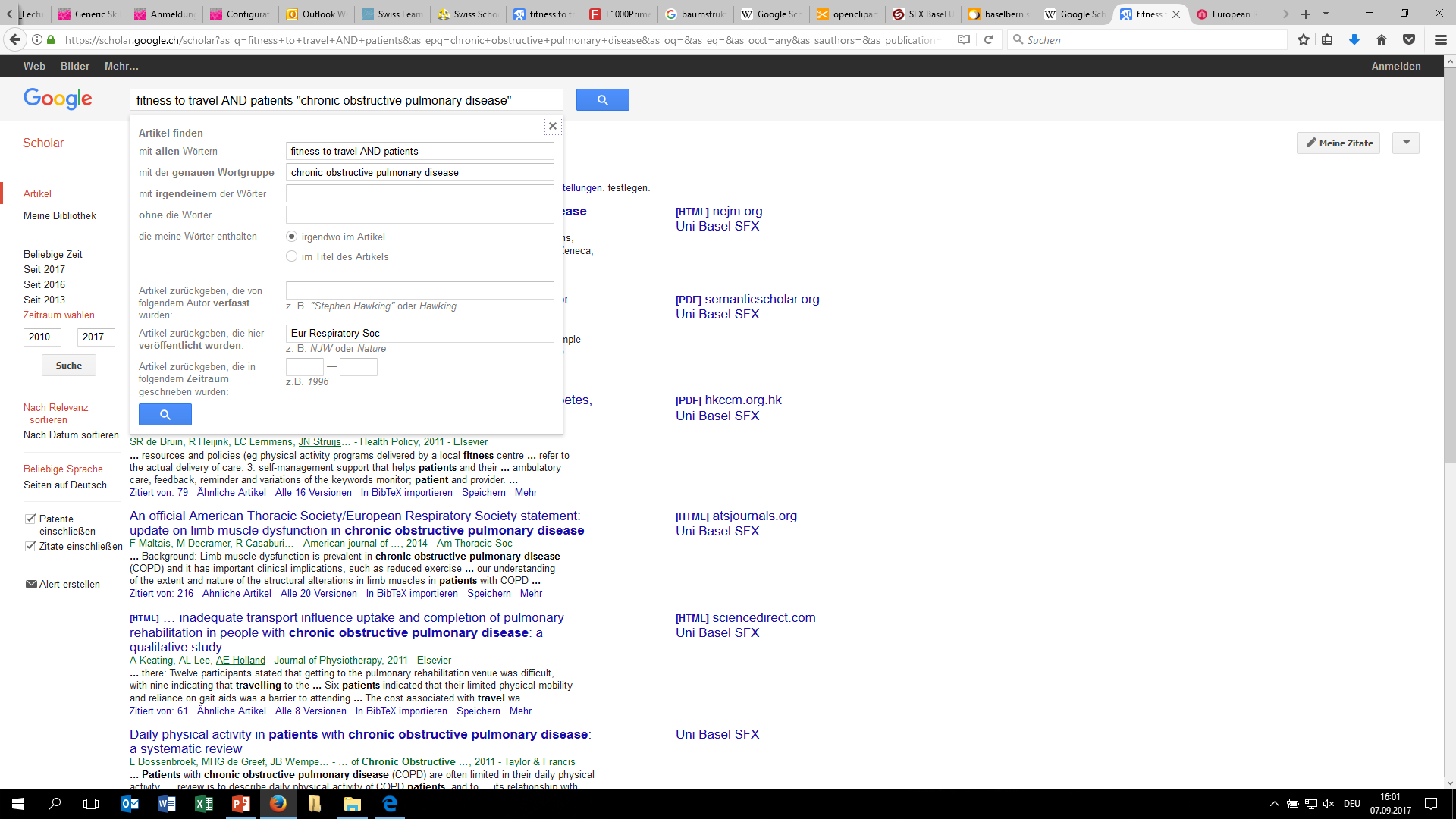 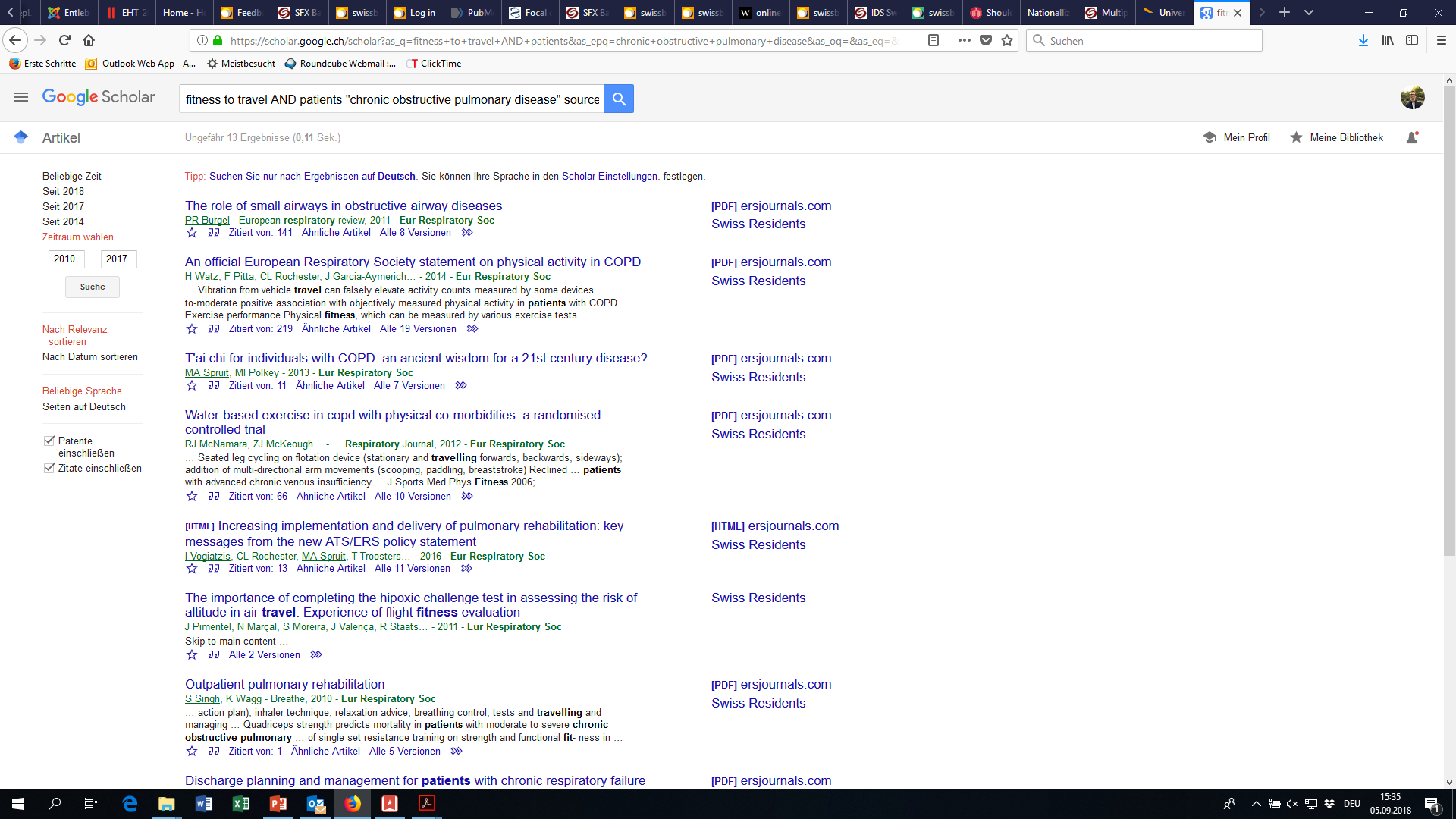 Kleiner Input für zwischendurch…
Wie werden die Suchergebnisse sortiert?
“Google Scholar aims to rank documents the way researchers do, weighing the full text of each document, where it was published, who it was written by, as well as how often and how recently it has been cited in other scholarly literature.”
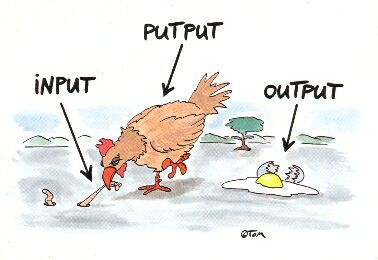 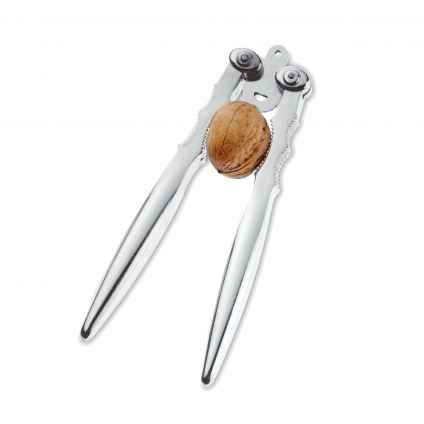 Zum Schluss: Knacknuss
Suchen Sie mit den Begriffen «COPD» und «air travel» das Topergebnis und öffnen Sie den Artikel

Bedingungen:
«air travel» muss wortwörtlich enthalten sein
finden Sie die neueste Publikation
«open access»
Die Auflösung…
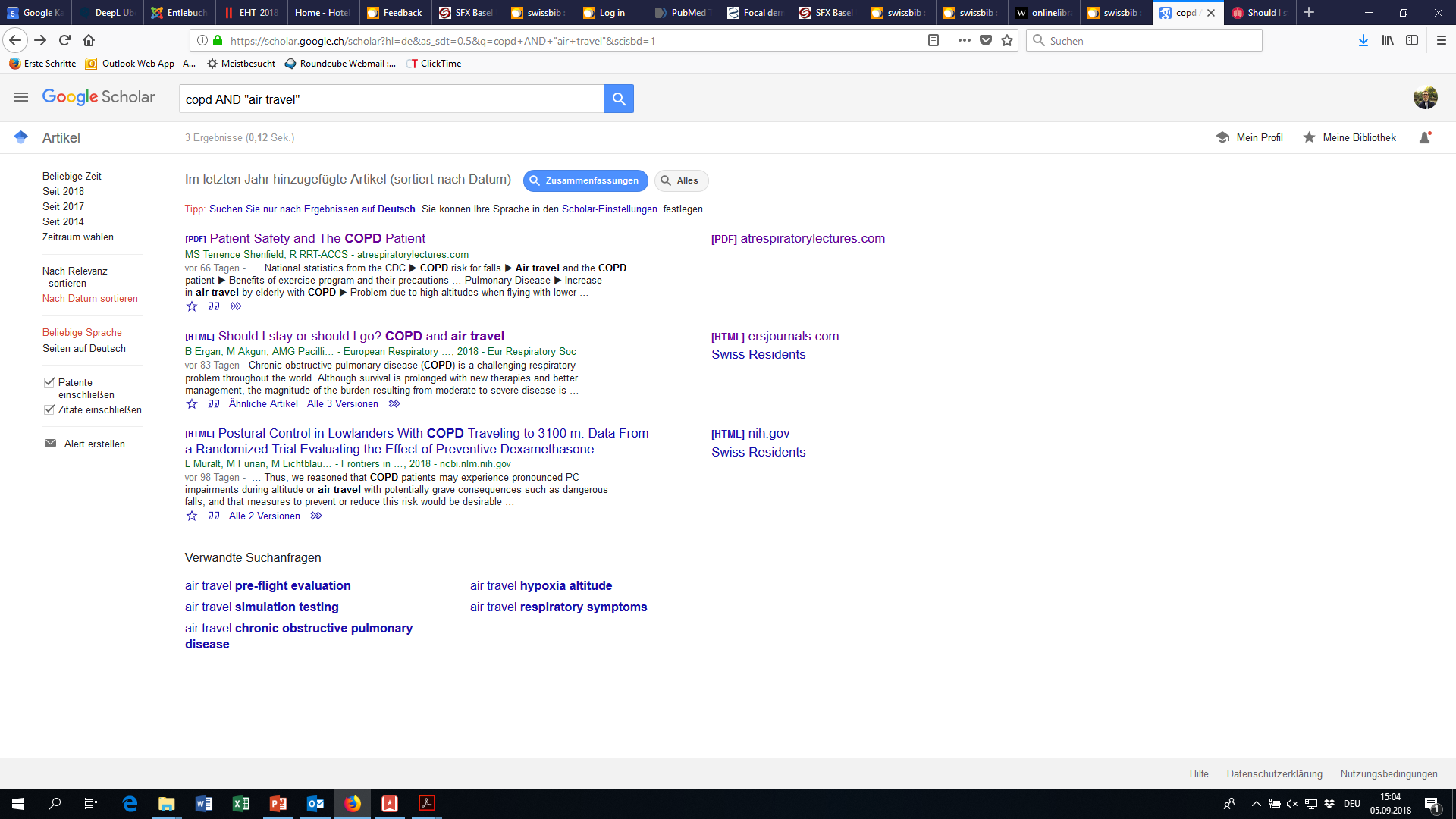 Wo bleiben die Bücher..?
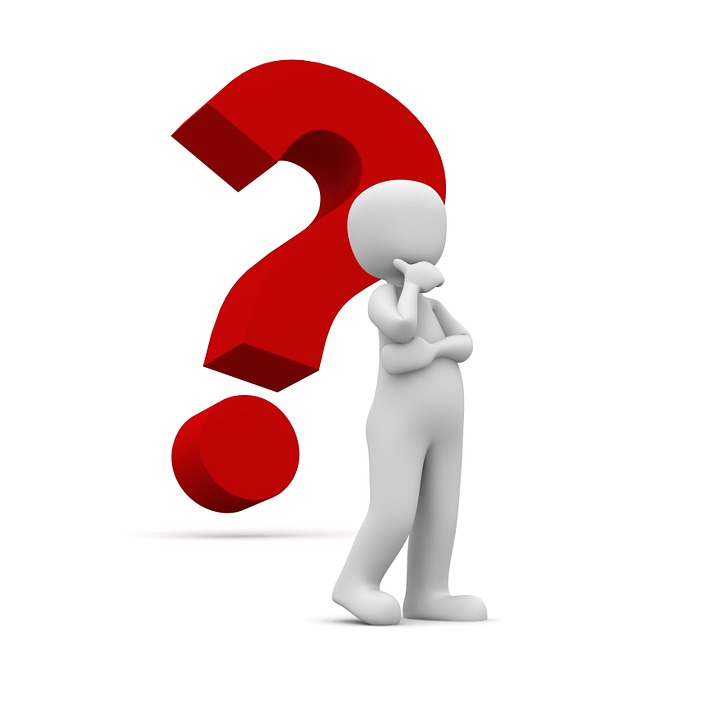 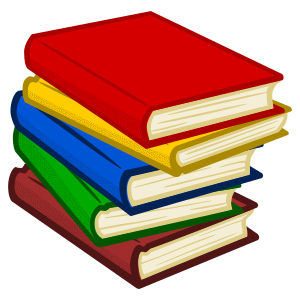 Switch
switch.ch/edu  (Education)
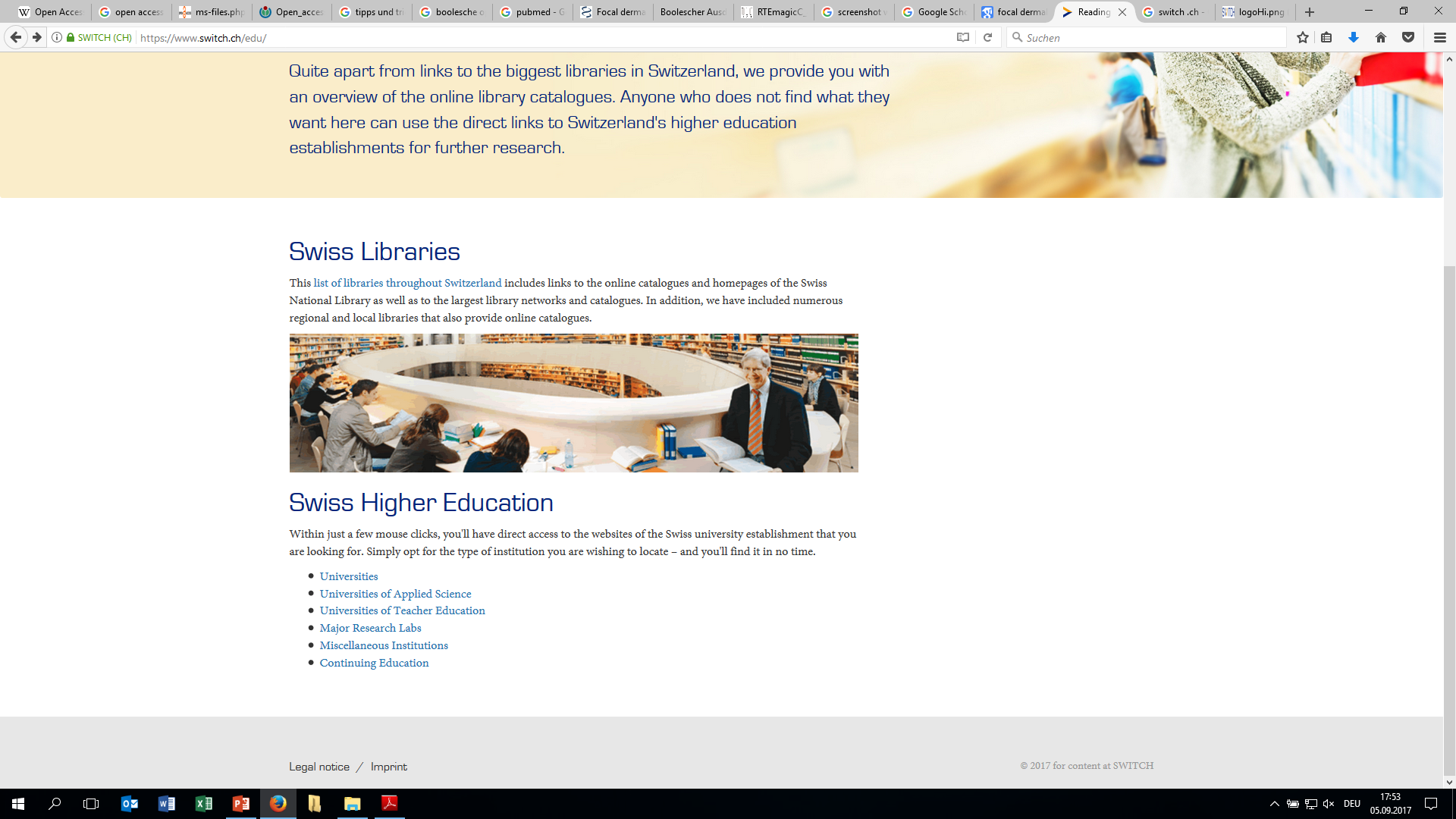 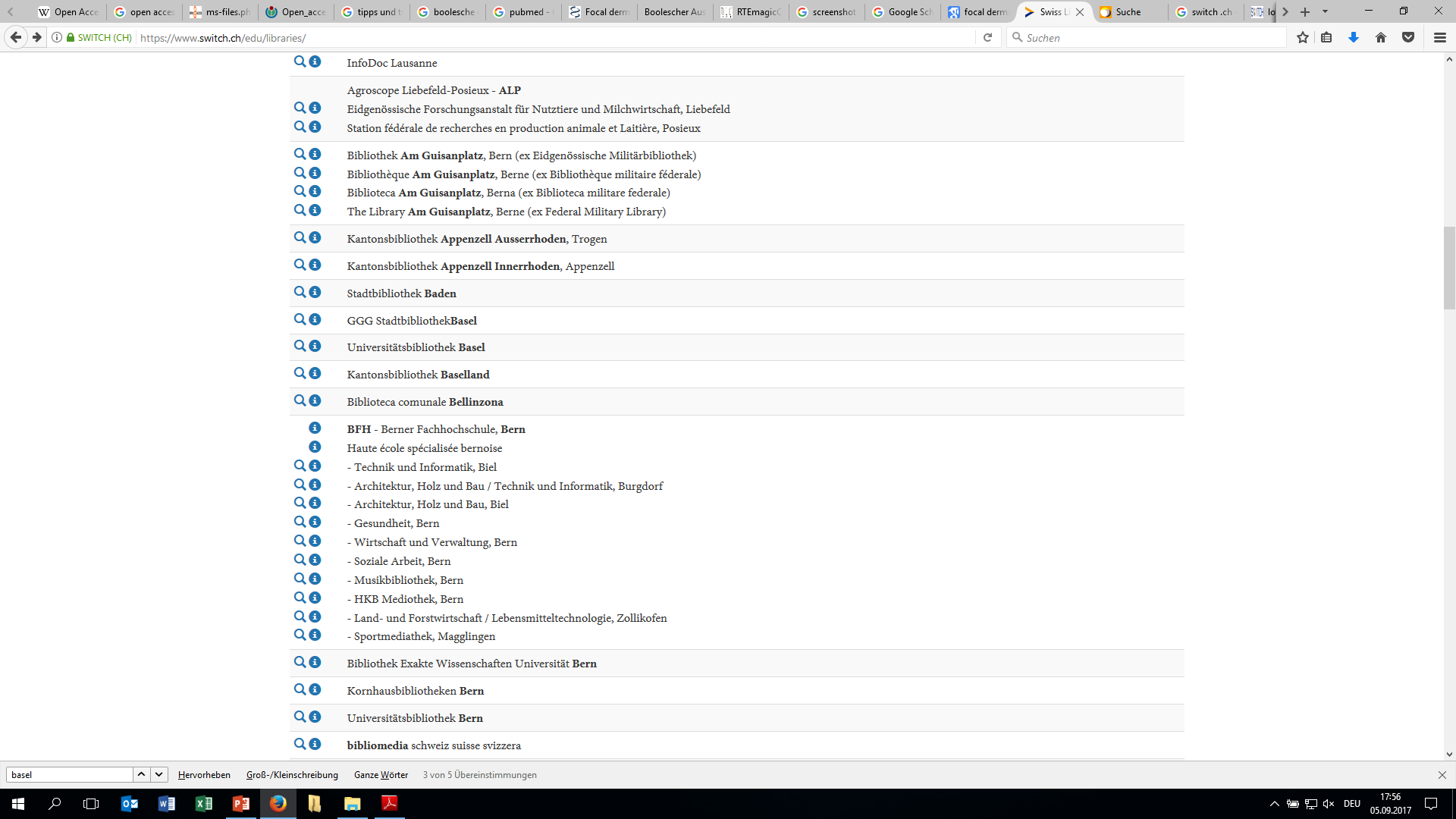 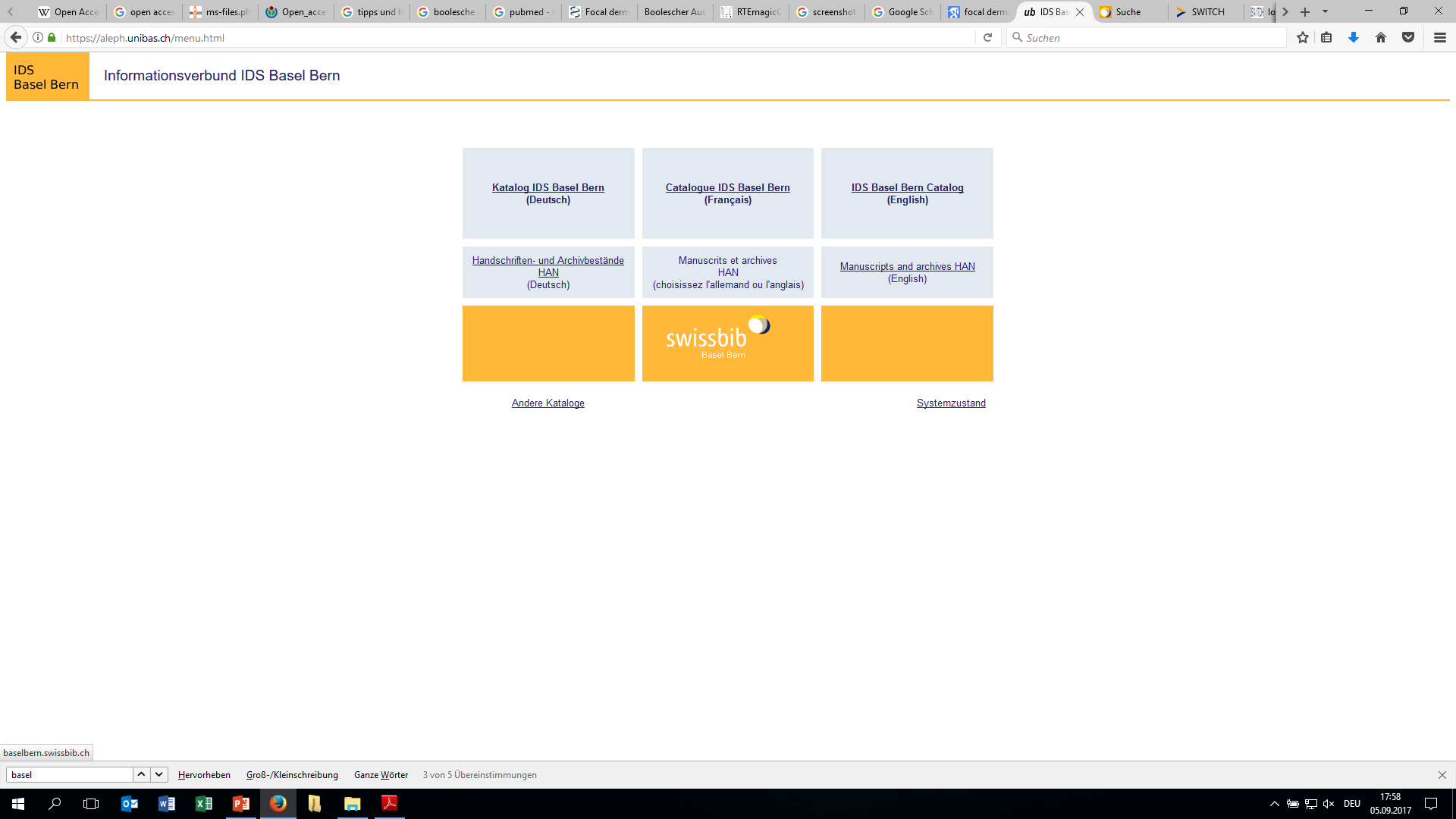 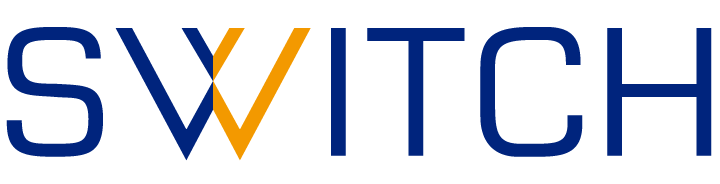 swissbib Basel Bern
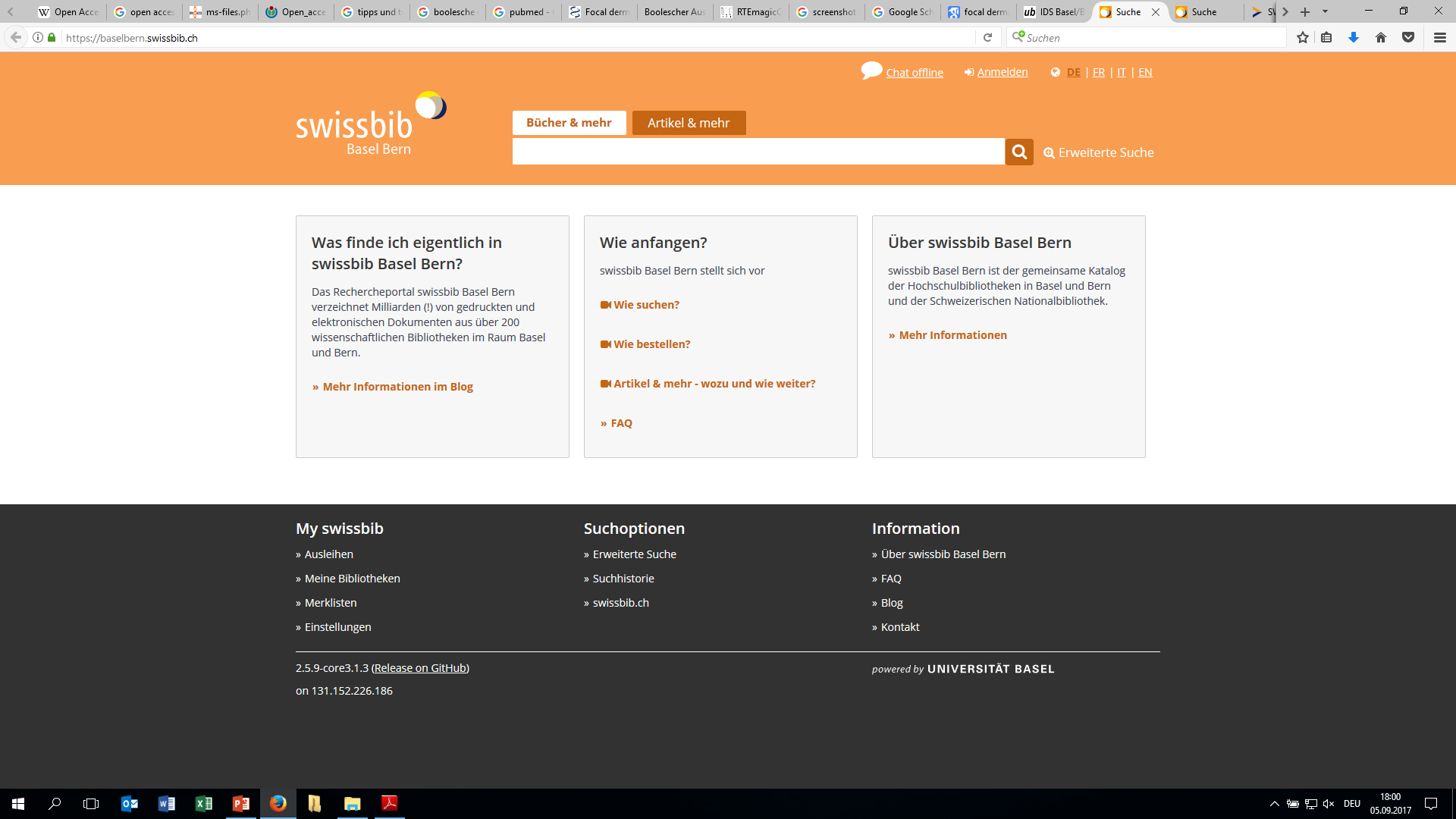 Registrierung privat möglich
v.a. für reine Büchersuche
SFX: im Bibliothekswesen						 verwendeter Linkresolver
Link zu Google scholar
ISBN: International Standard Book Number
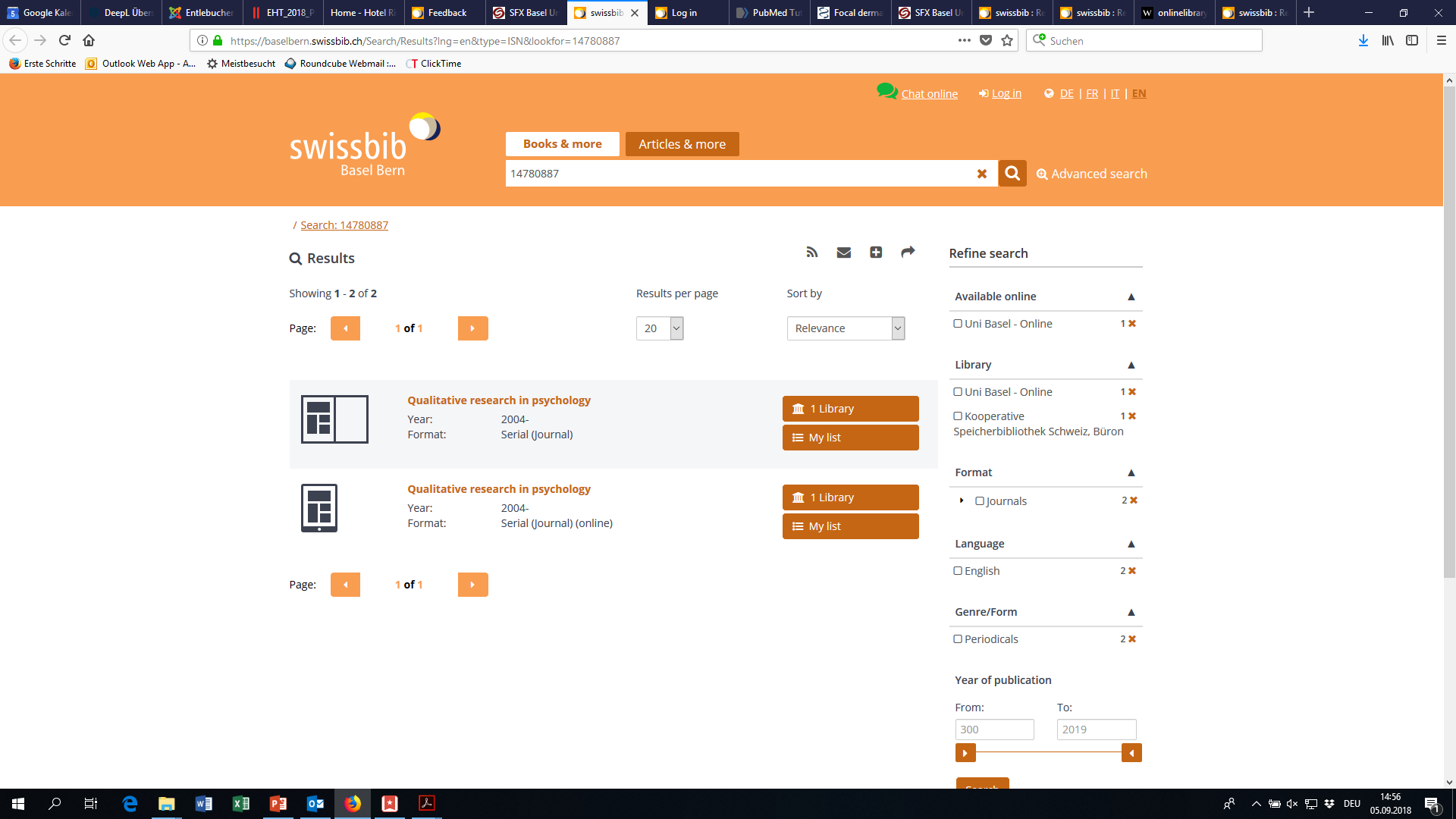 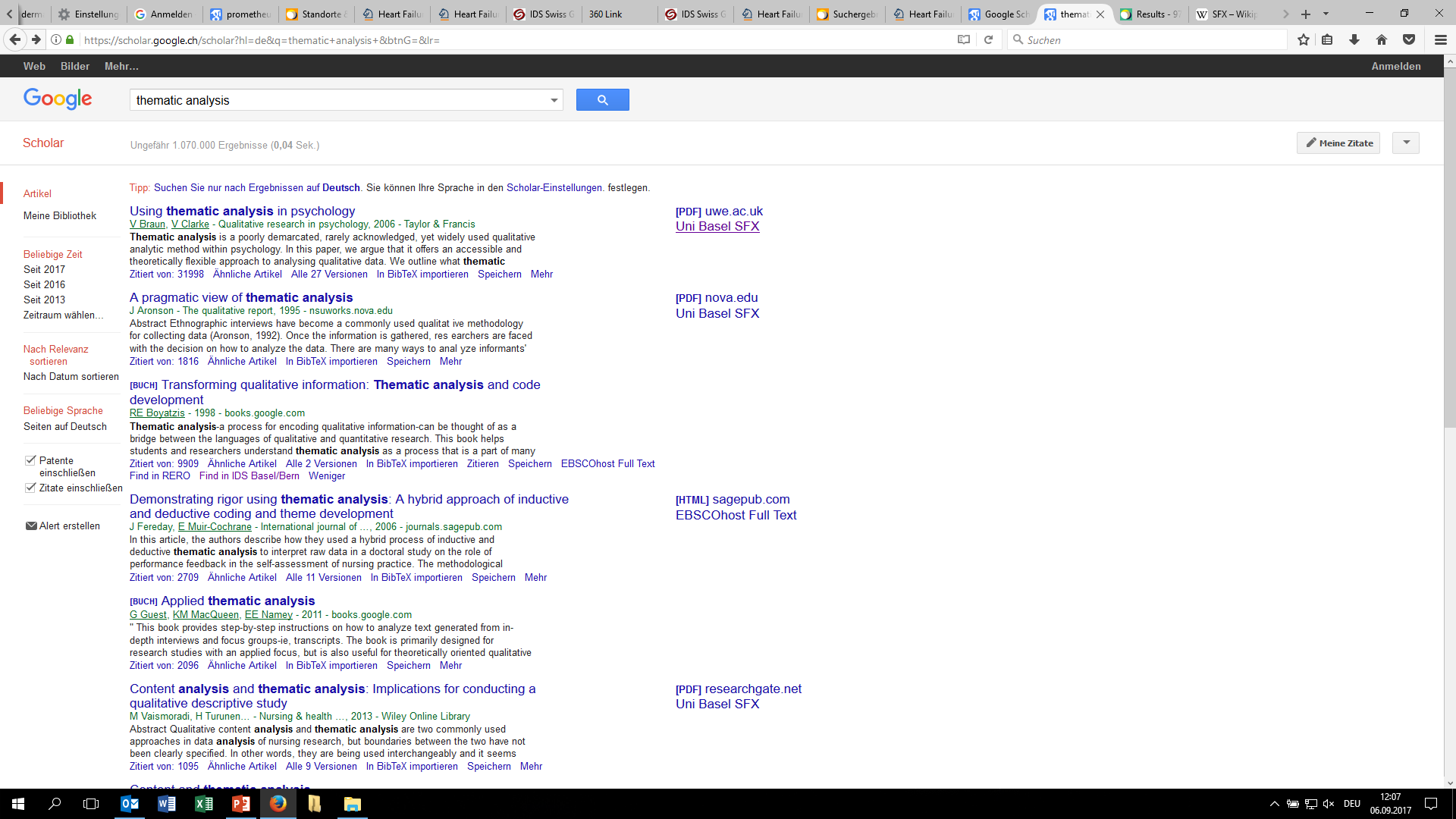 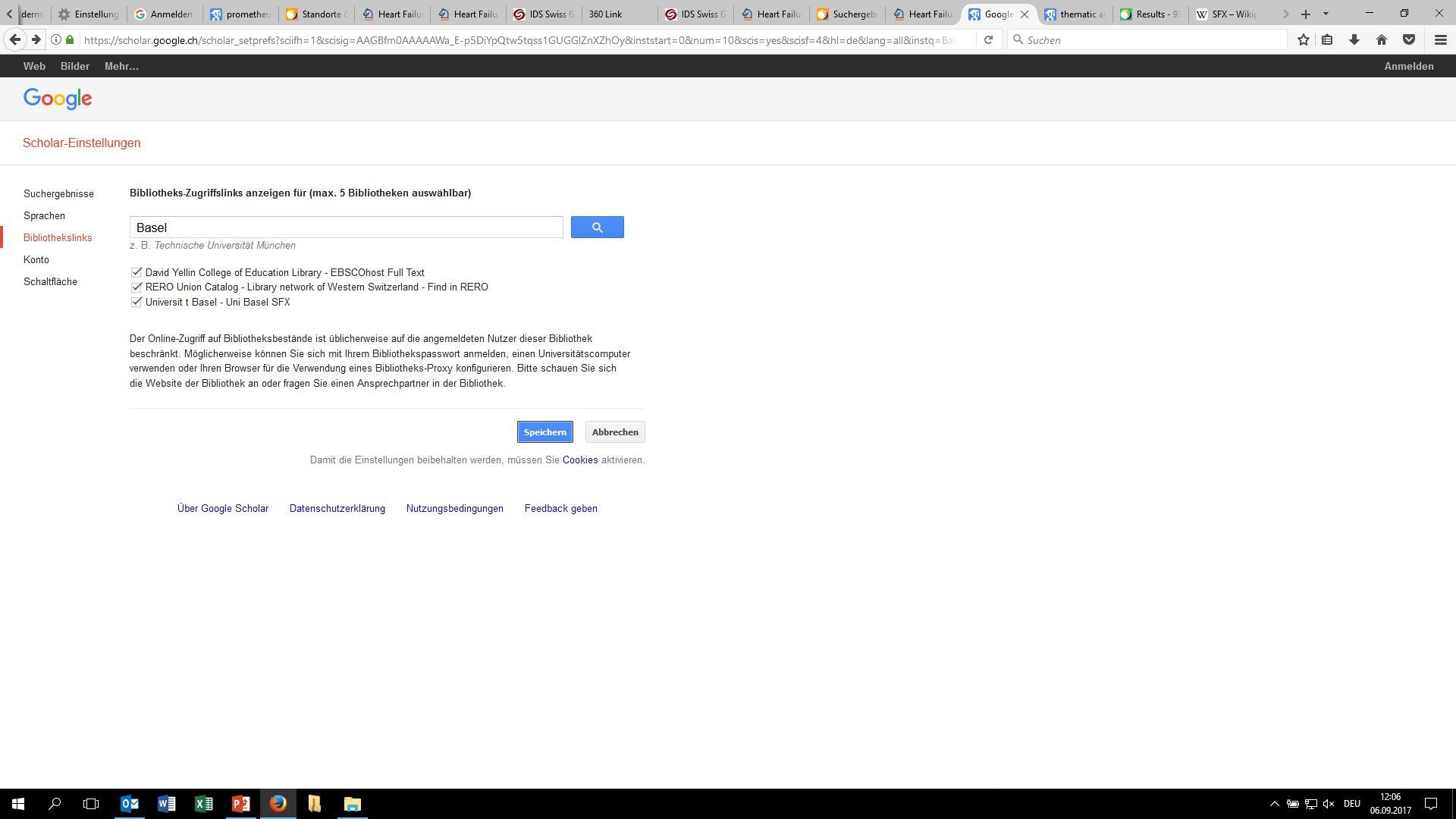 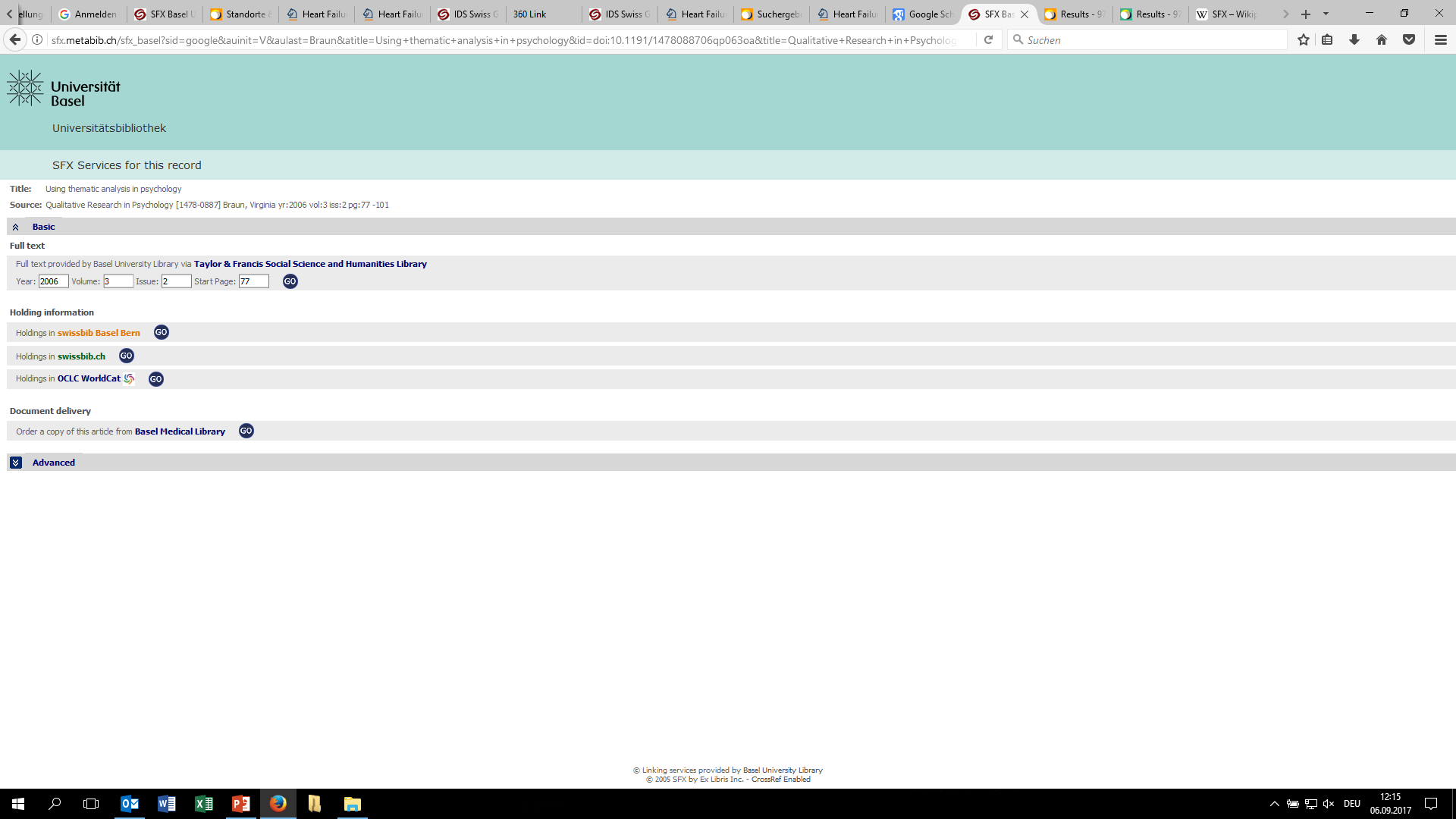 Was gibt es sonst noch?
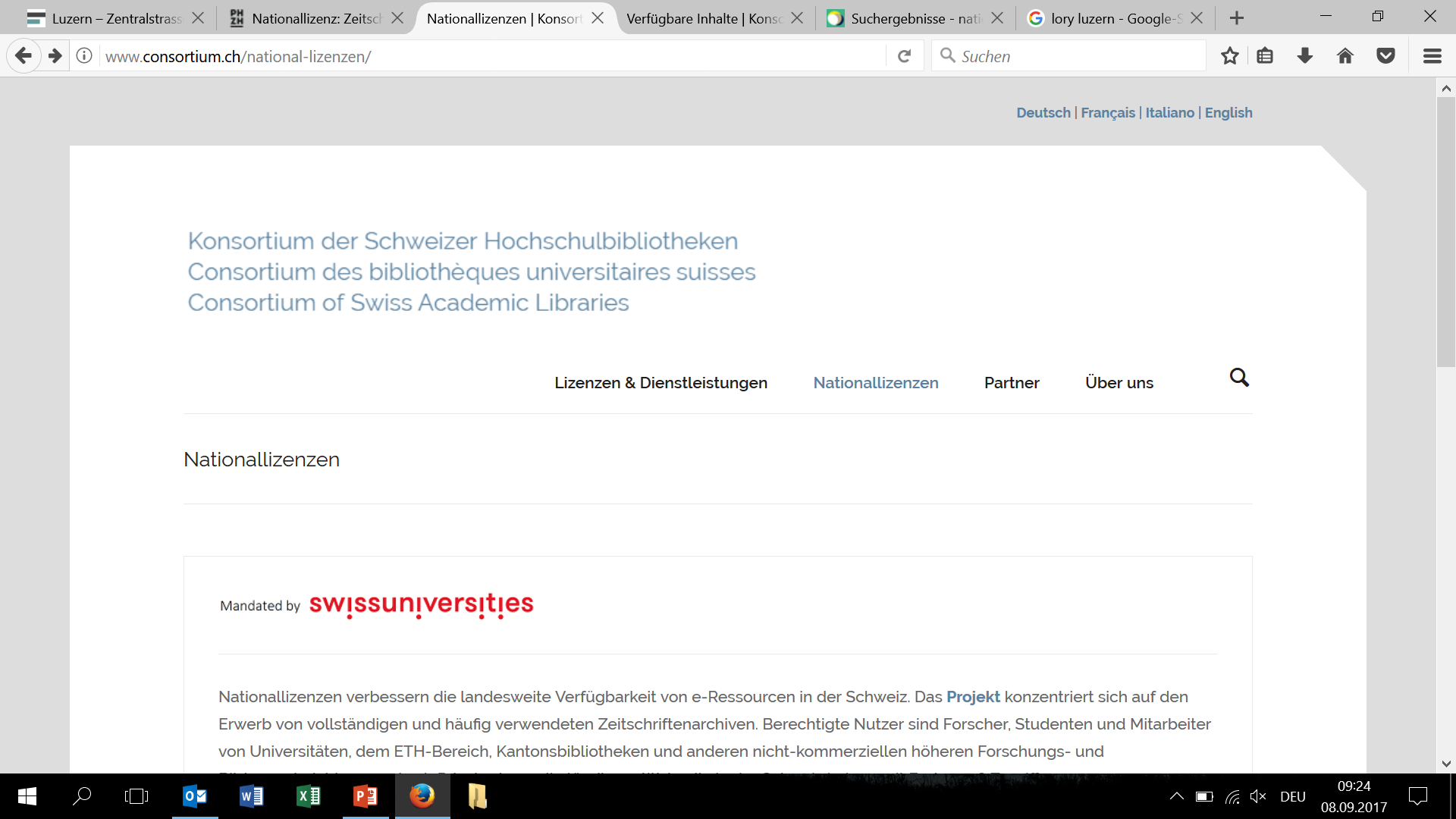 http://www.consortium.ch/national-lizenzen/
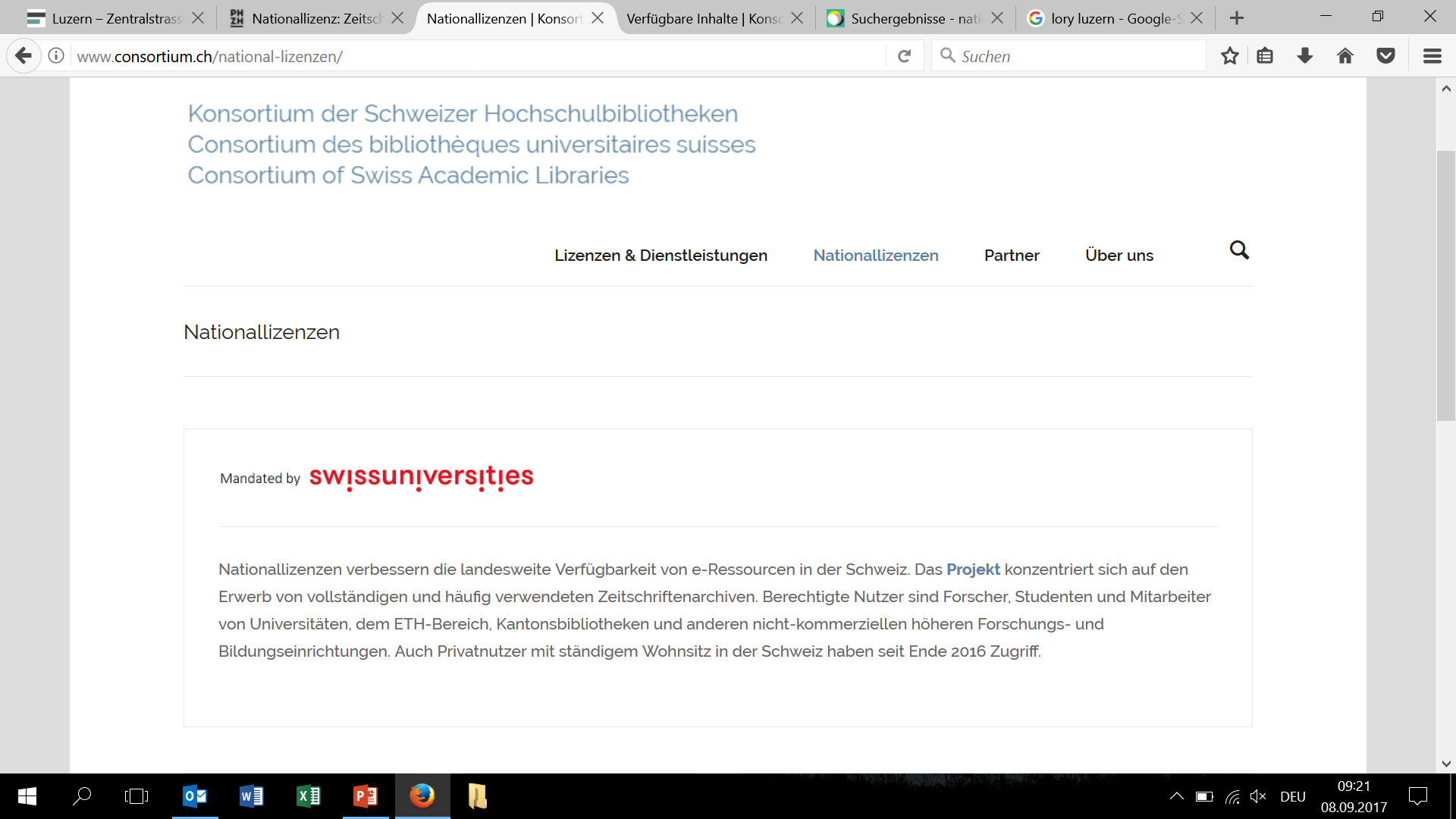 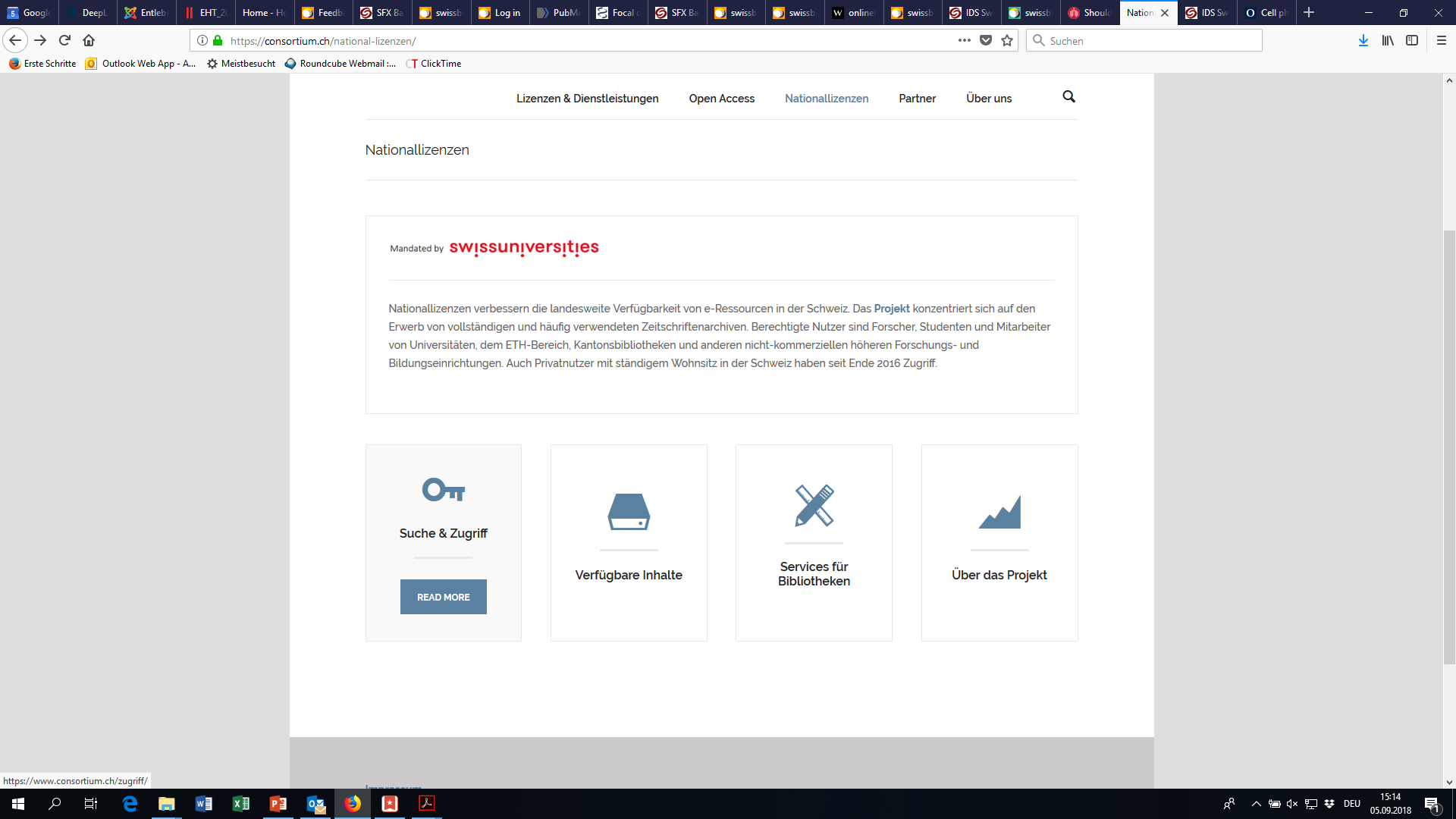 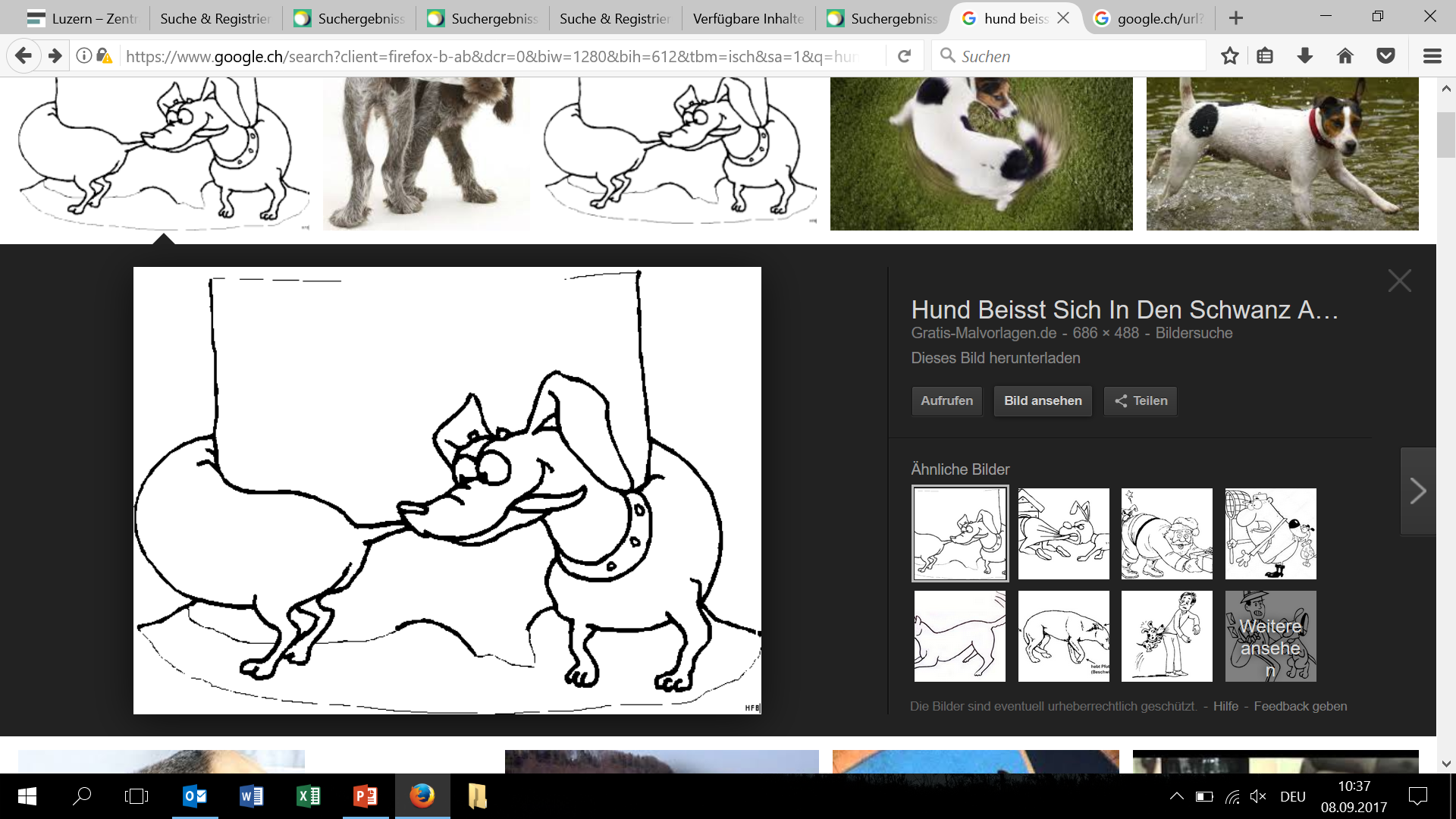 Der Kreis schliesst sich…
http://www.consortium.ch/zugriff/
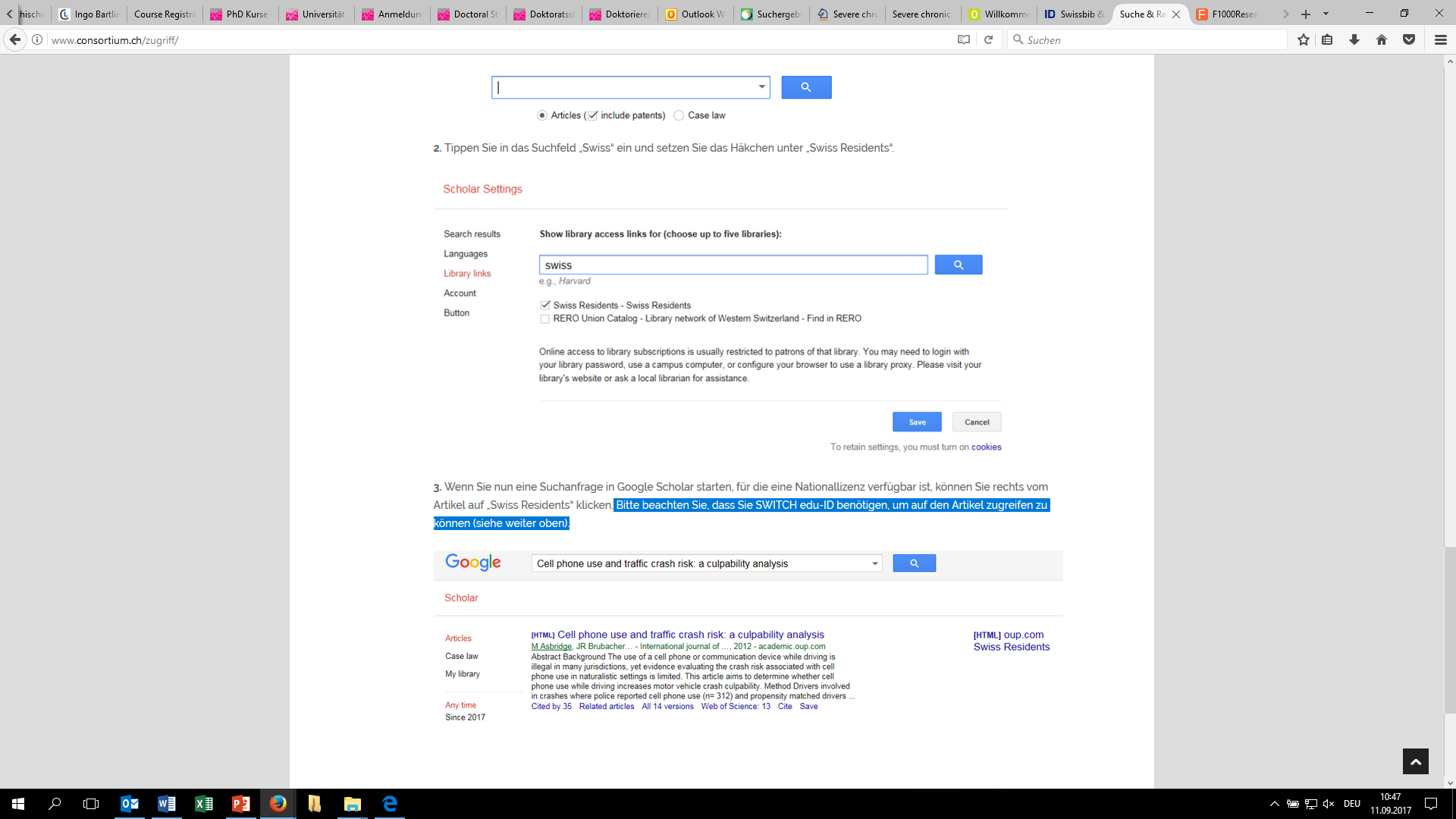 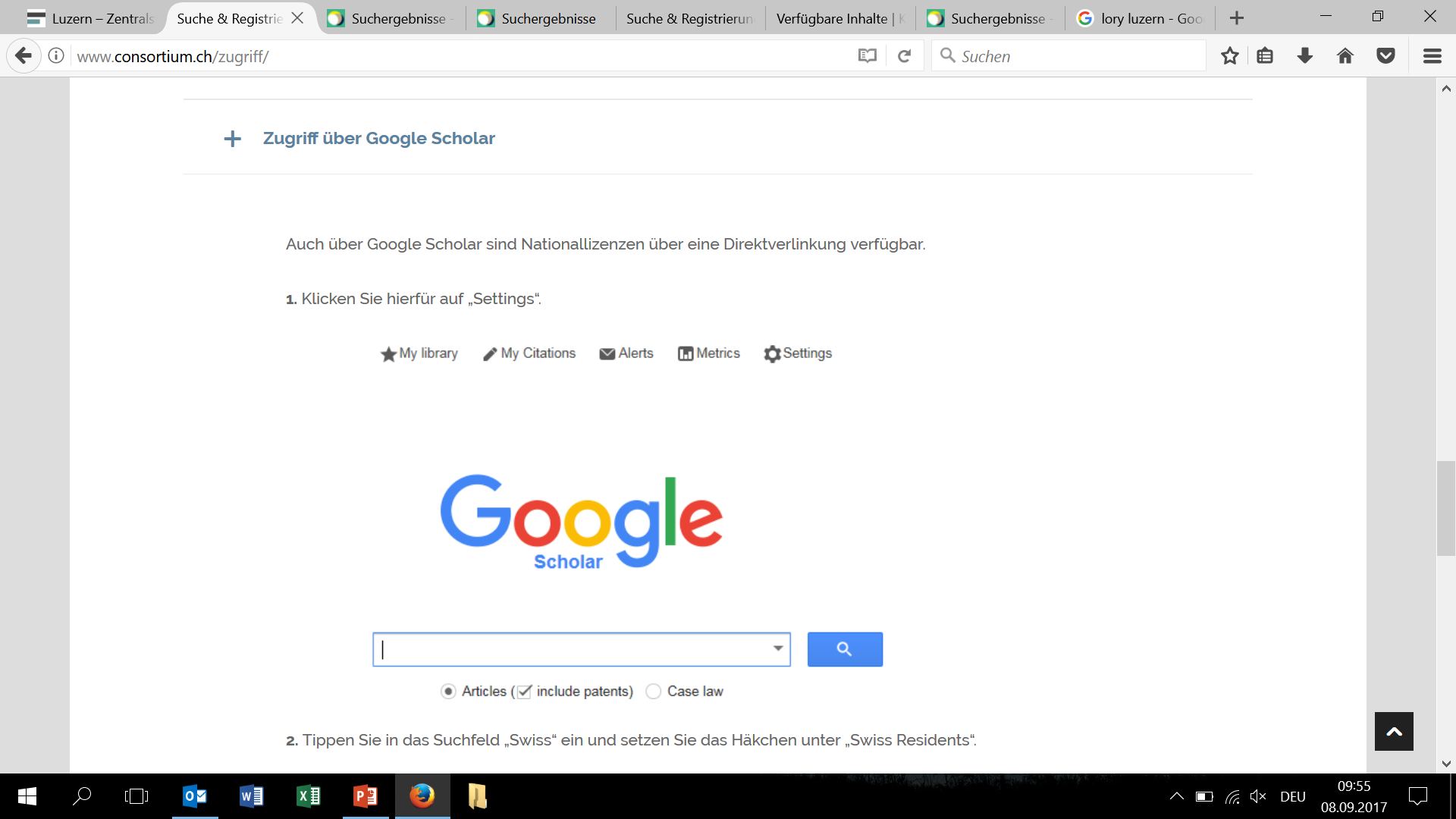 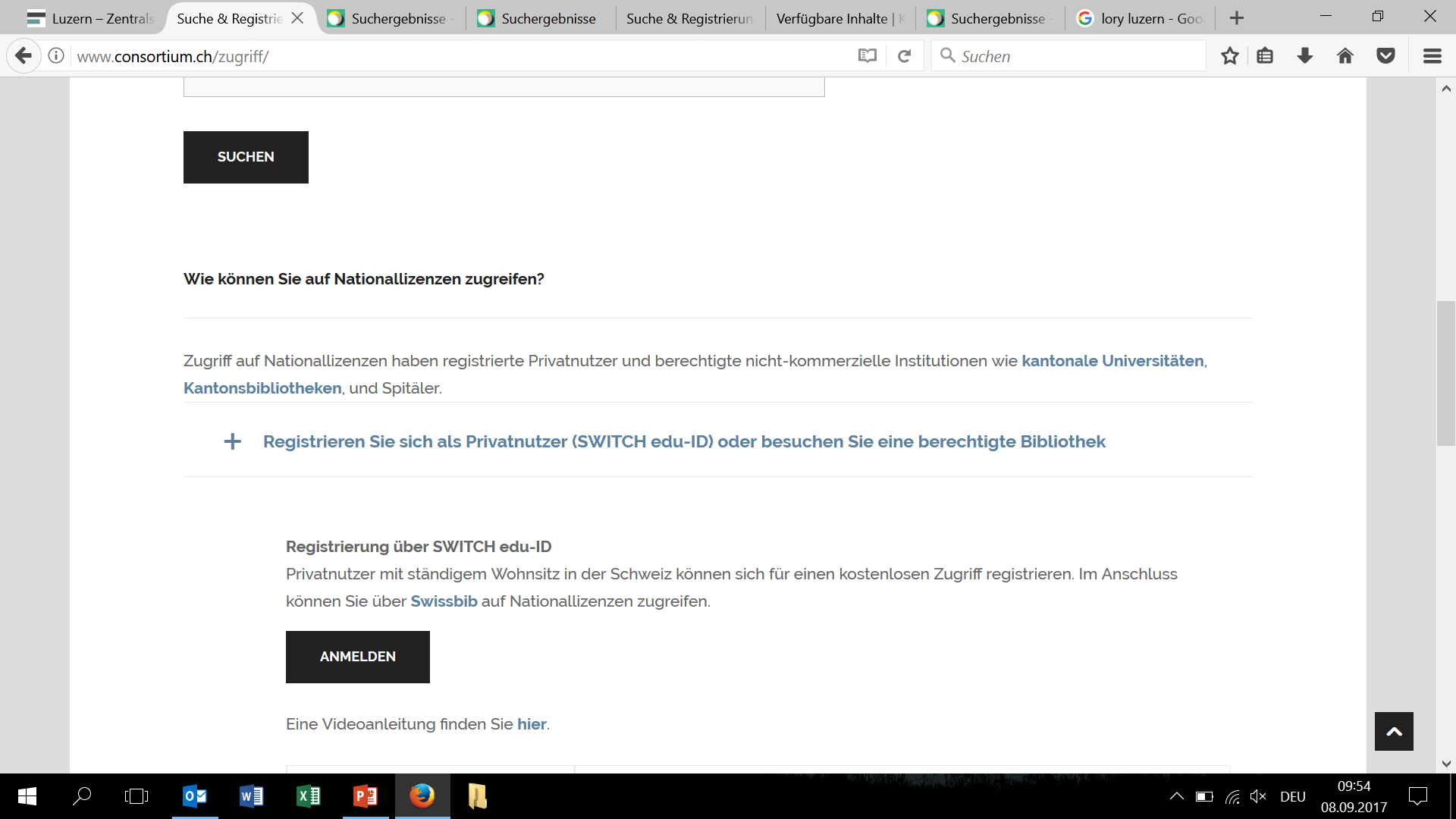 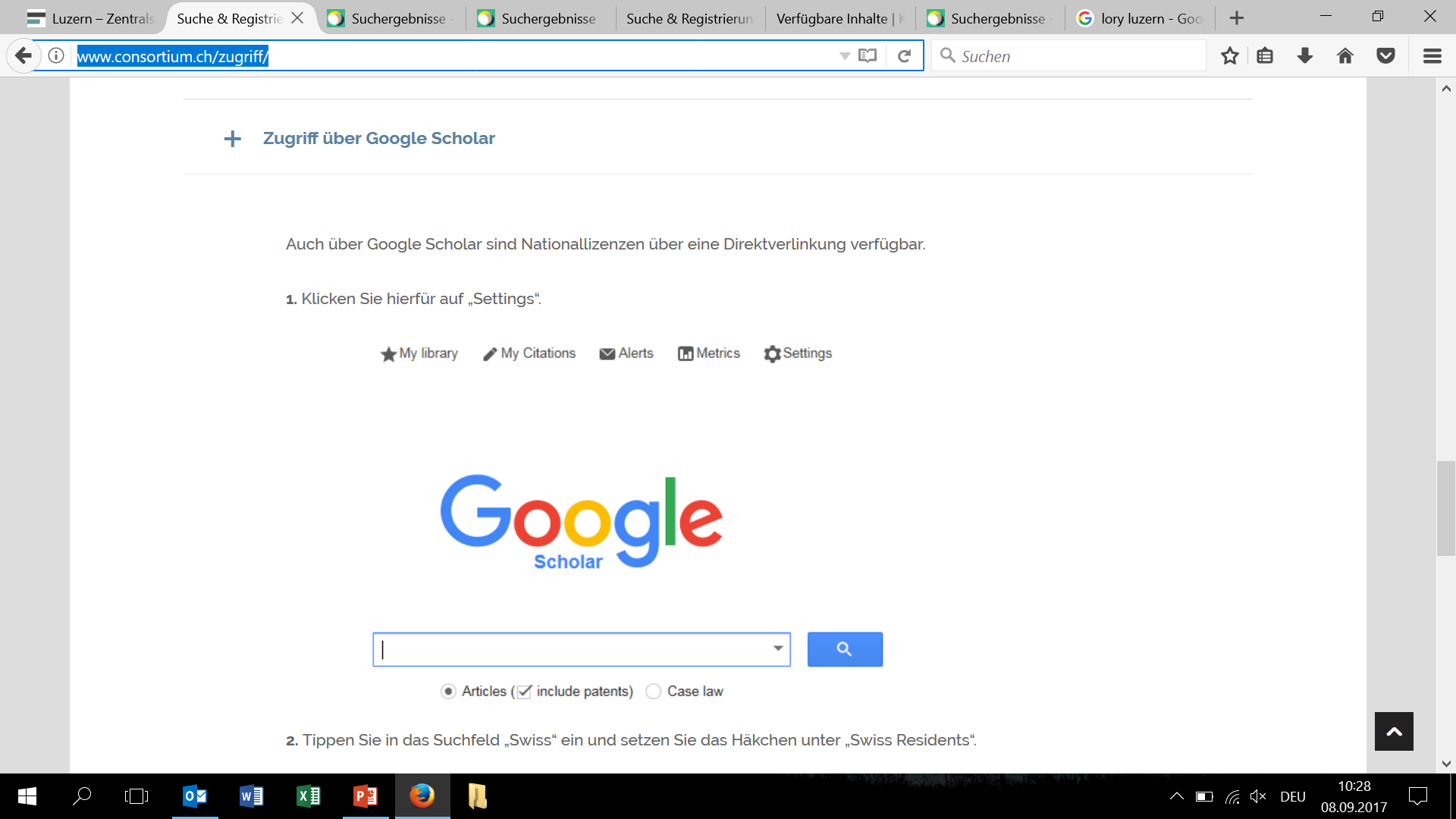 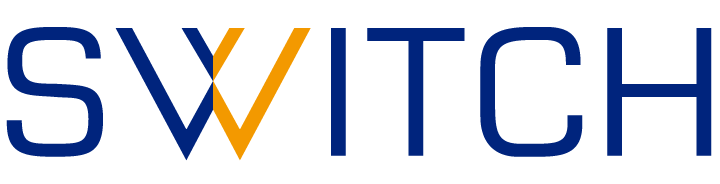 Es funktioniert…
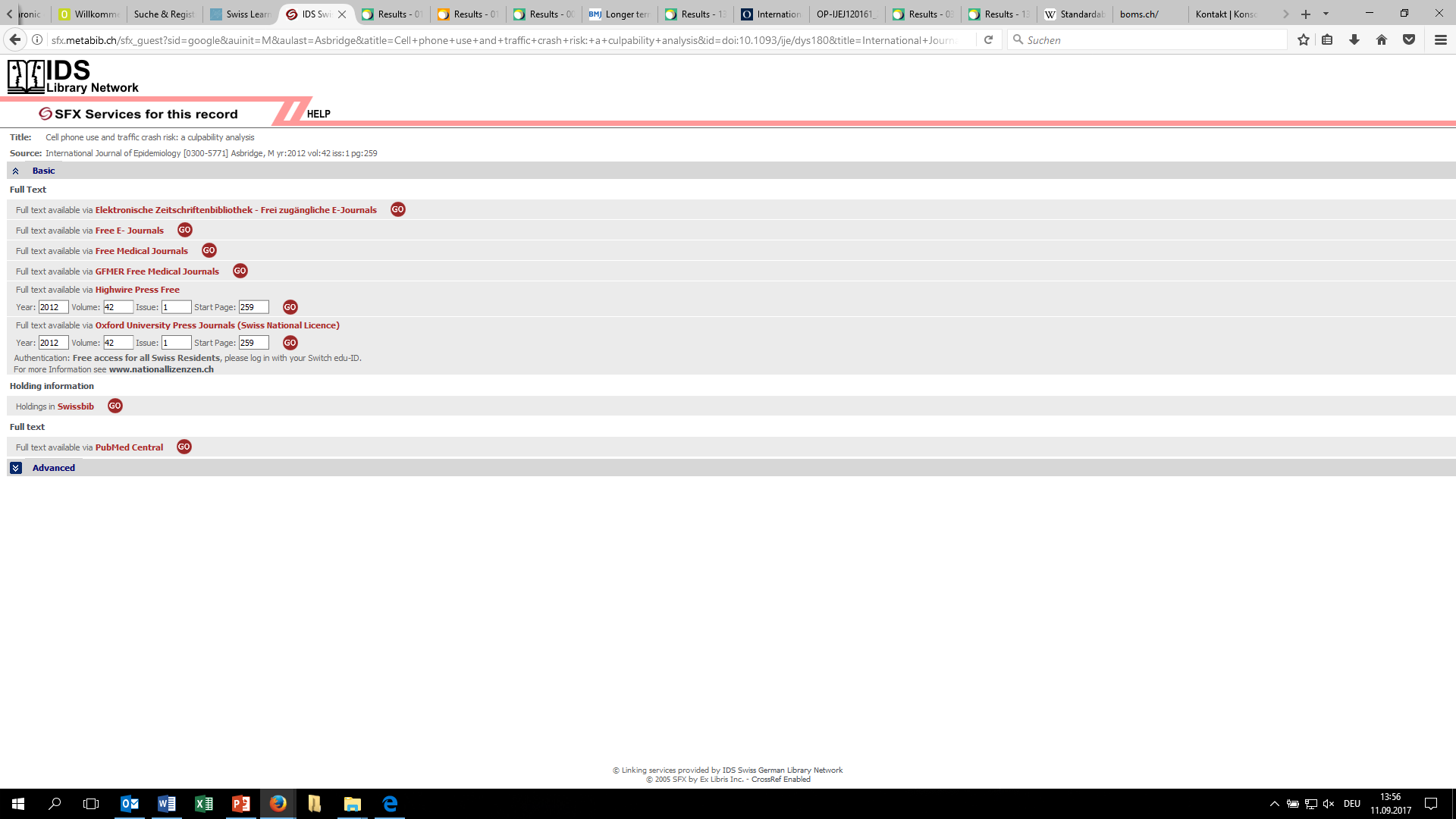 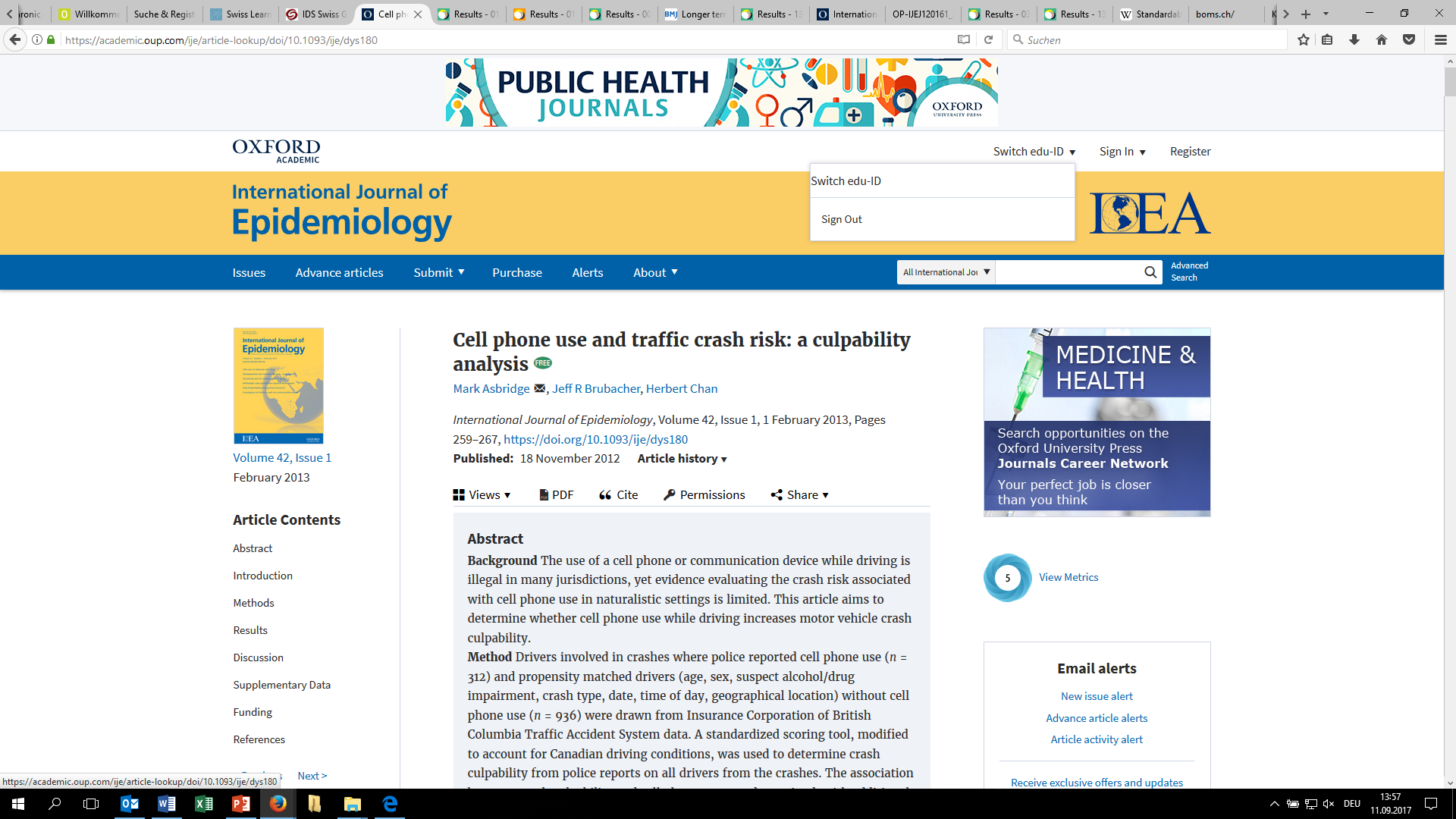 Was gibt es sonst noch?
Newsletter (per E-Mail)
Zeitschriften (bsp. Swiss Medical Forum)

F1000.com
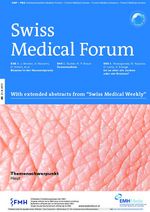 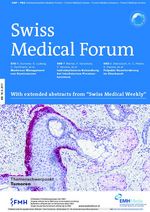 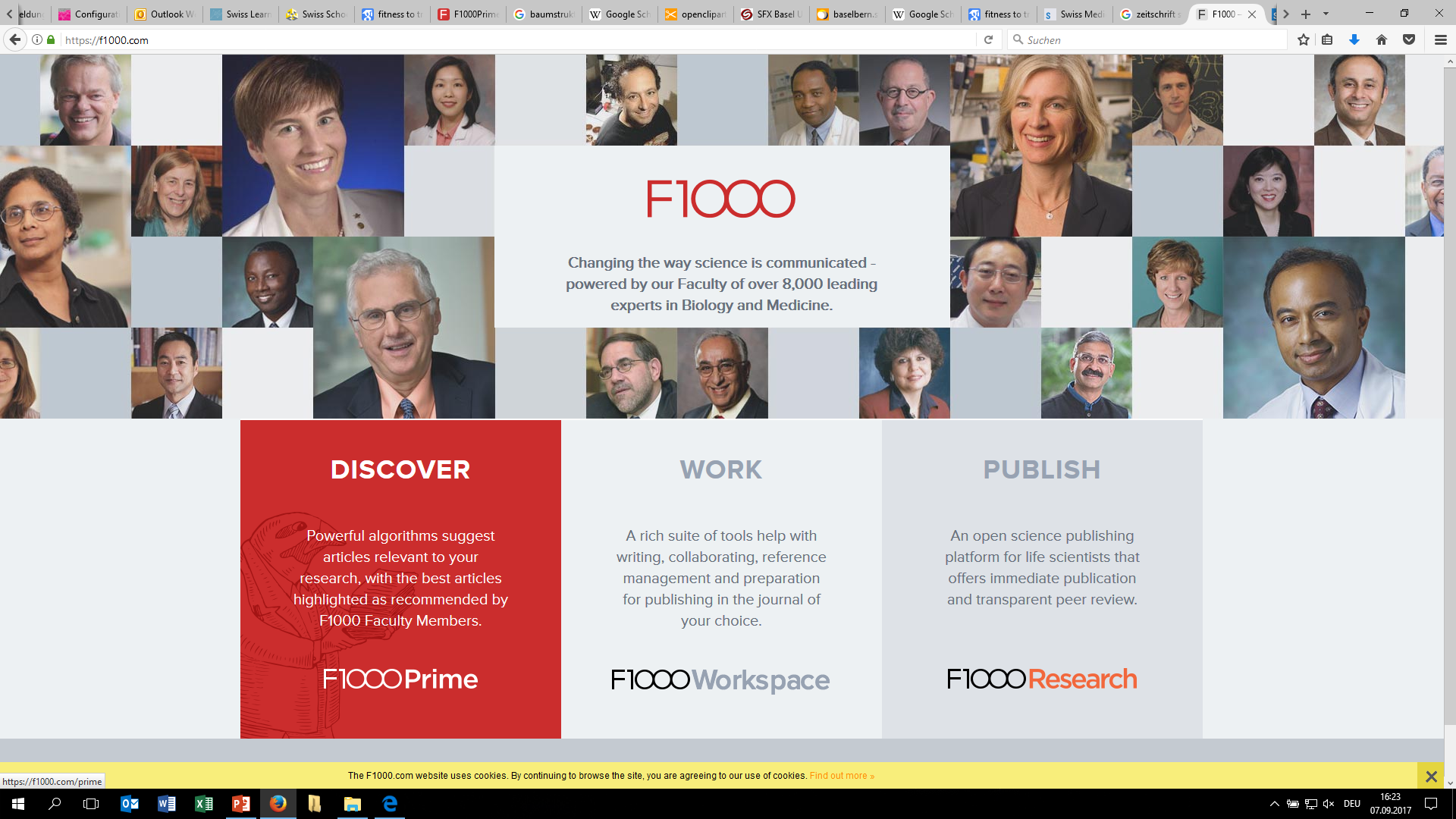 Take Home Message
Moderne Literatursuche = Online  riesiges Angebot, braucht Übung 
« Open Access »
Pubmed: nützlich für gezielte Suche (bsp. bestimmte Studienart), ausschliesslich geprüfte Fachliteratur, z.B. literature review
Google scholar: breit (Volltextsuche), nach Relevanz		            geordnet, verknüpft (z.B. Swissbib), einfach / intuitiv  
Lassen Sie sich helfen! (bsp. Newsletter, F1000)
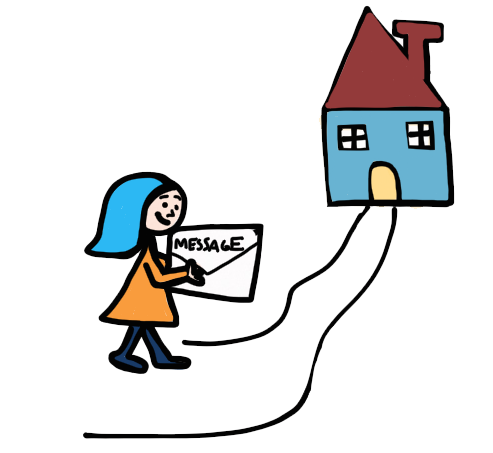 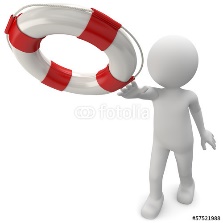 Ende
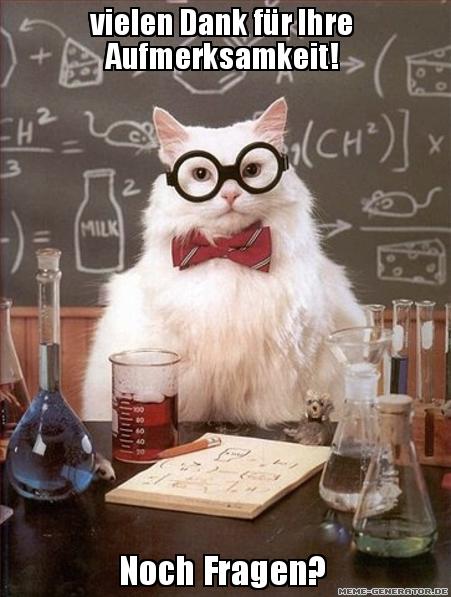